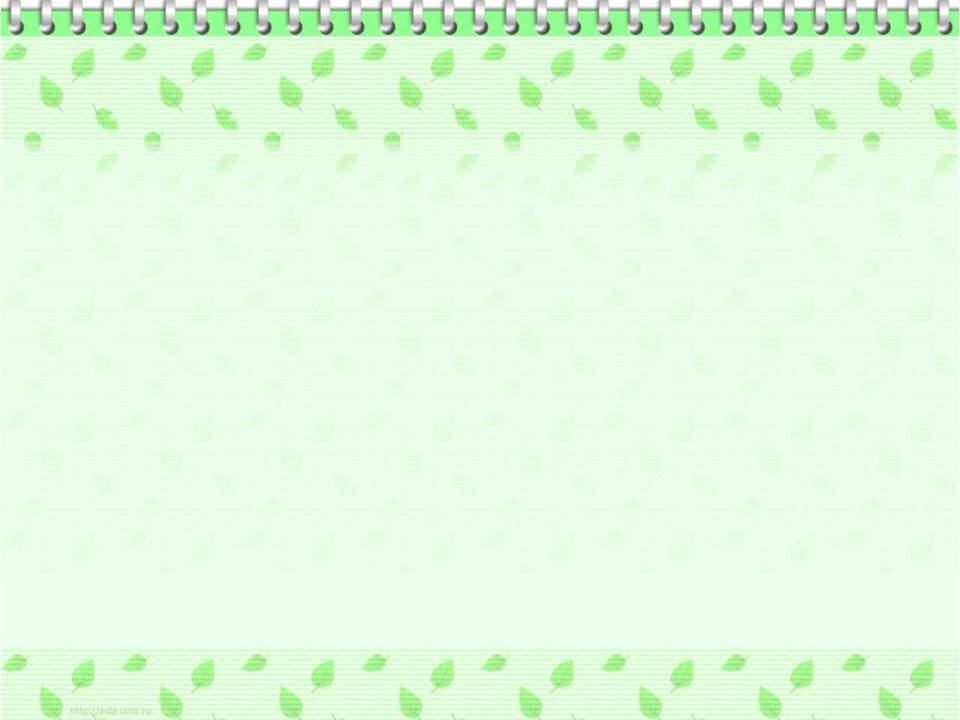 Муниципальное бюджетное дошкольное образовательное учреждение детский сад «Ягодка» п. Сосенки
Педагогический проект по экологическому воспитанию детей среднего 
дошкольного возраста 
«Путешествие по экологической тропе . Осень»
2020г.
Автор проекта: 
Воспитатель высшей категории
Солдатченко Лариса Владимировна
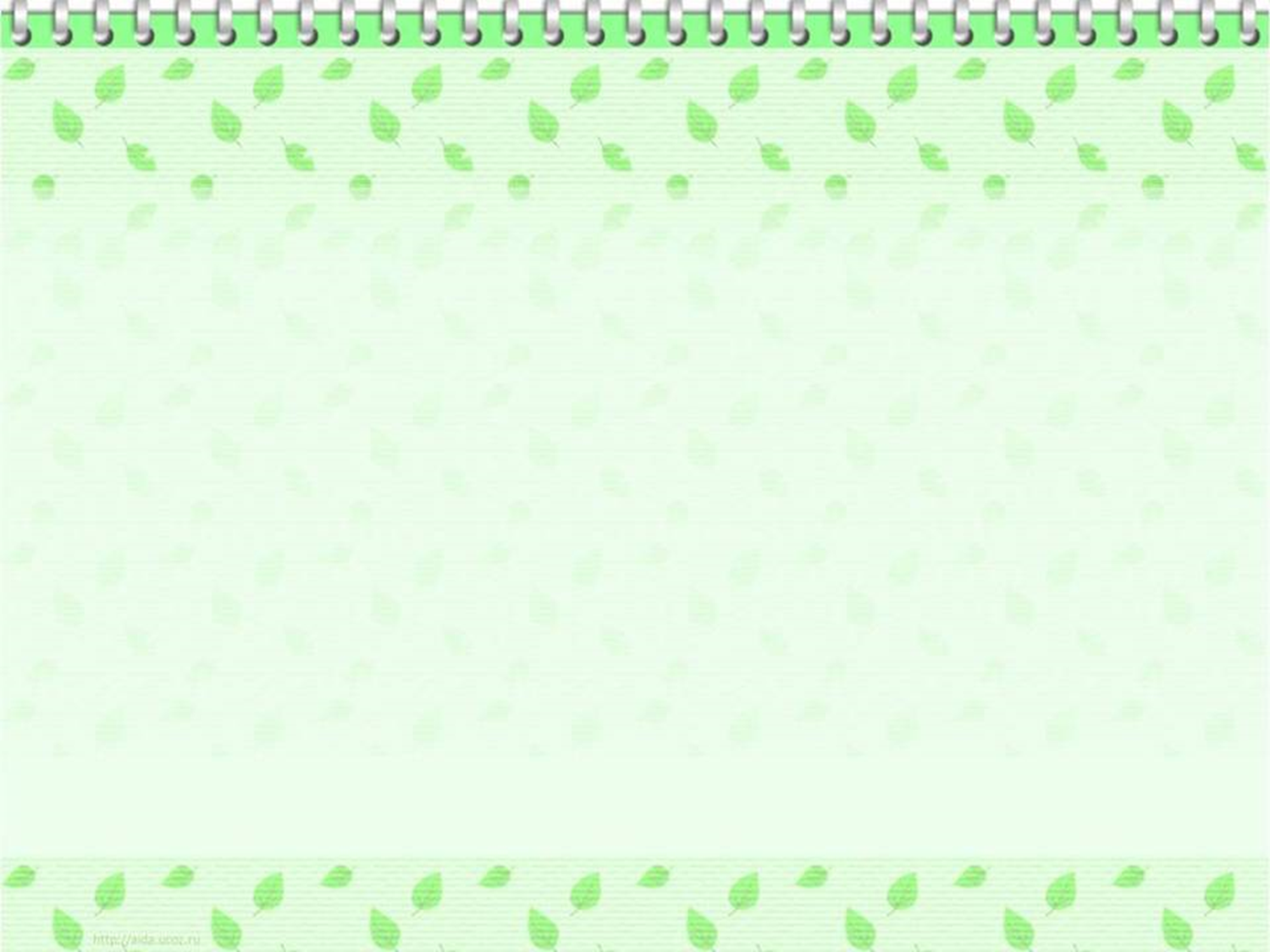 Паспорт проекта
Полное название проекта: "«Путешествие по экологической тропе . Осень»
Адресация проекта: дети средней группы.
Автор проекта: воспитатель высшей категории Солдатченко Л.В.
Вид проекта: групповой, краткосрочный, познавательно-исследовательно-творческий. 
Продолжительность: долгосрочный.
Сроки реализации проекта: с 1 сентября 2020 по 30 ноября 2020гг.
Проект реализуется во вторник во второй половине дня, а также в течение всего дня.
Участники проекта: дети средней группы, воспитатели, родители.
Место проведения: МБДОУ ДС «ЯГОДКА» п. Сосенки, средняя группа «Малинка».
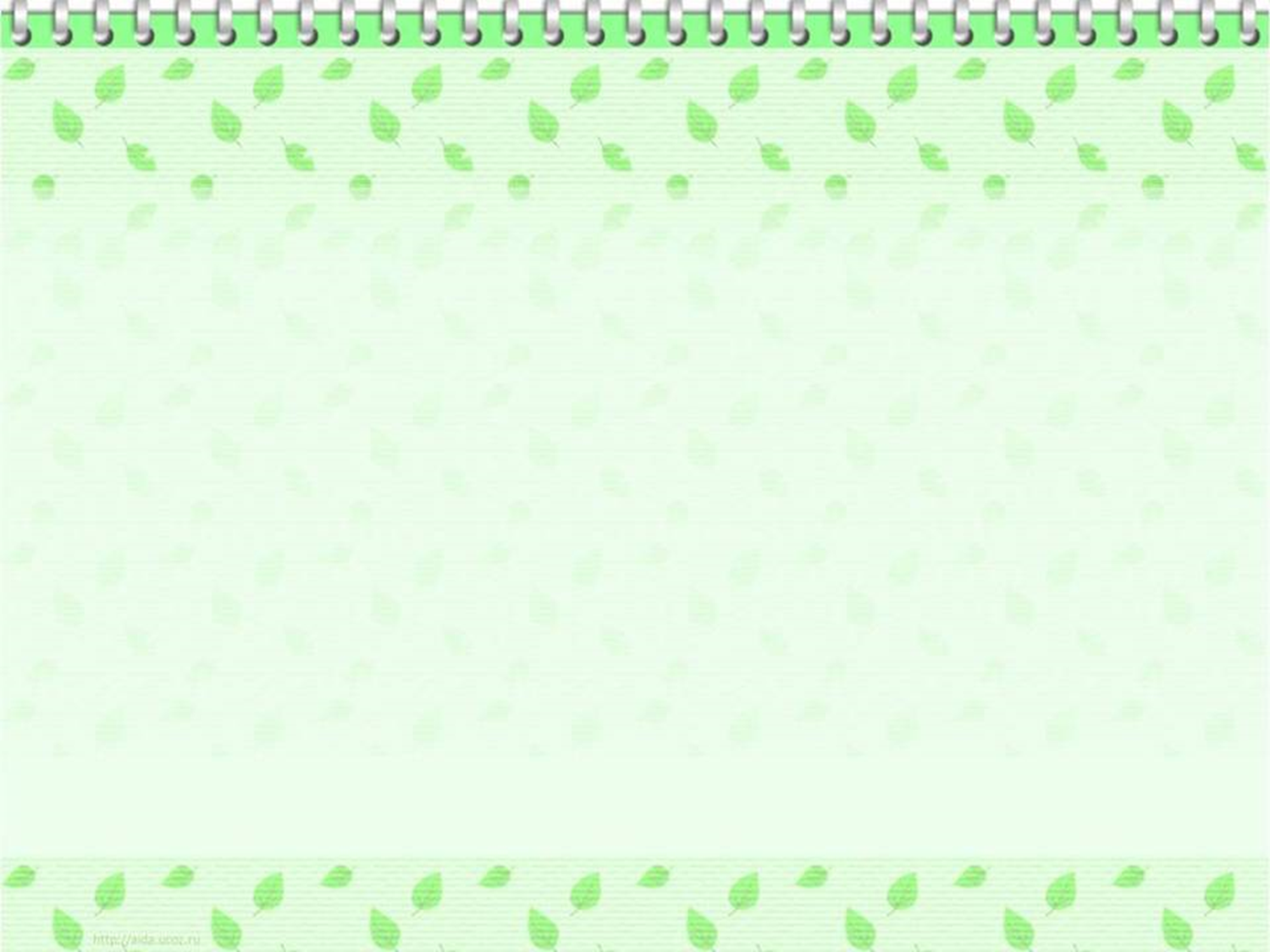 Актуальность темы проекта.
Тема данного проекта была выбрана не случайно. Хочется расширить кругозор детей об осени, ее основных признаках, названиях месяцев. С приходом осени все вокруг поменялось: и погода, и цвет листьев на деревьях, одежда людей из-за холода. В беседах с детьми, некоторые из них затруднялись называть названия месяцев и некоторые признаки осени. Так же мало использовали глаголы, определения, связанные с золотой осенью. В связи с этим была определена такая тема . Дети в недостаточной степени имеют представление об осенних явлениях в живой и неживой природе. Не всегда точно могут определить значение слов « золотая осень», «унылая пора», подбирать к существительным прилагательные и глаголы. В ходе проекта решается задача повышения речевой активности детей, совершенствование связной речи, развитие словаря.
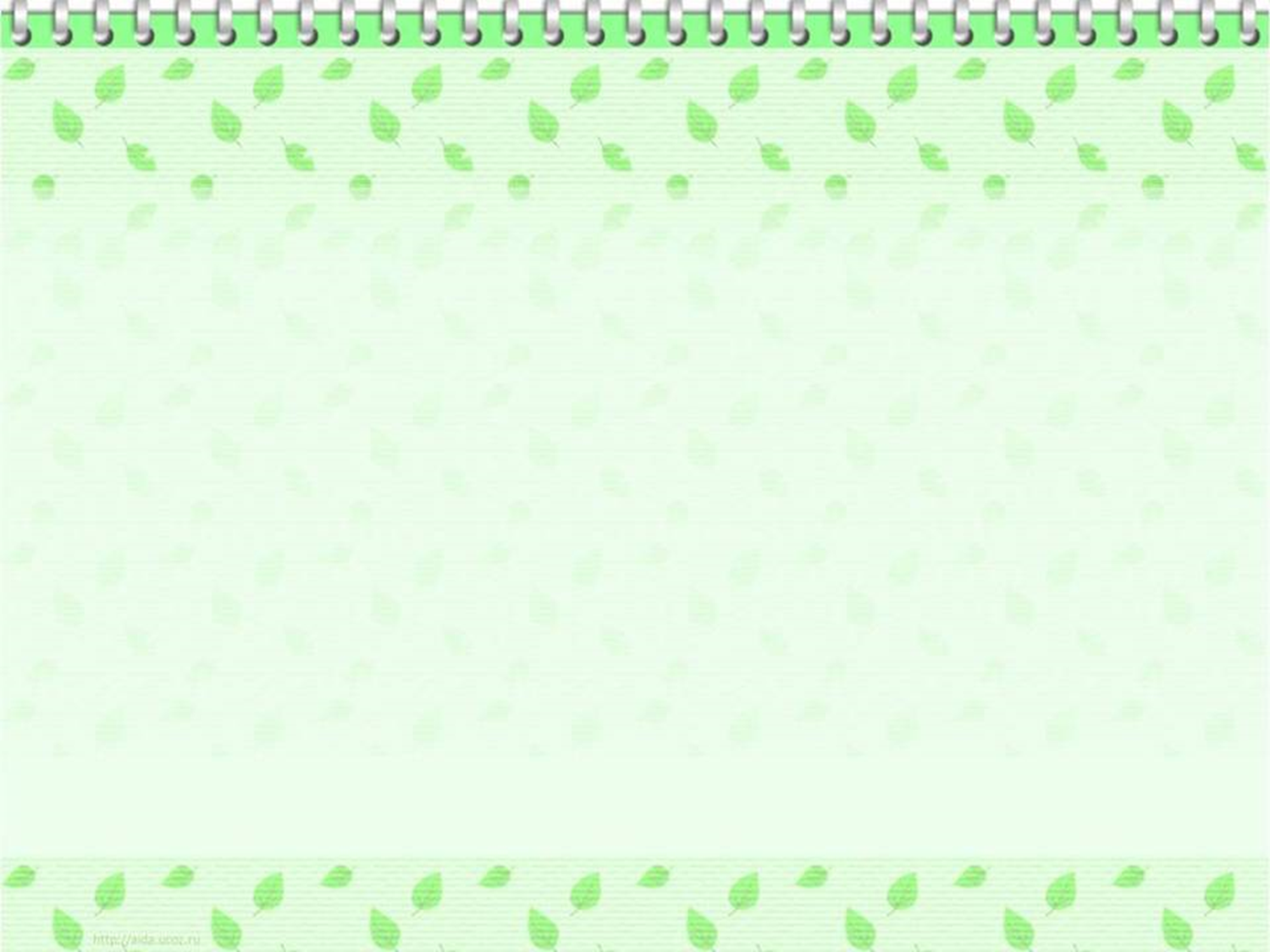 Цели проекта:
Дать детям элементарные представления об изменениях в природе осенью, о подготовке растений и животных к этому времени года. Развивать у детей интерес к наблюдениям за явлениями природы. Прививать умение сравнивать, устанавливать простейшие причинно-следственные связи. Воспитывать у детей бережное отношение к природе.
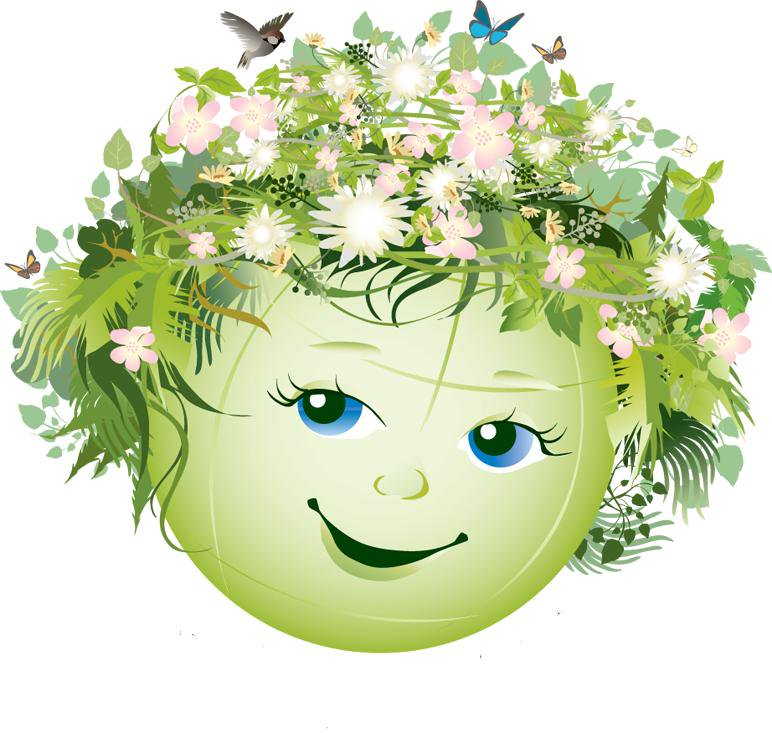 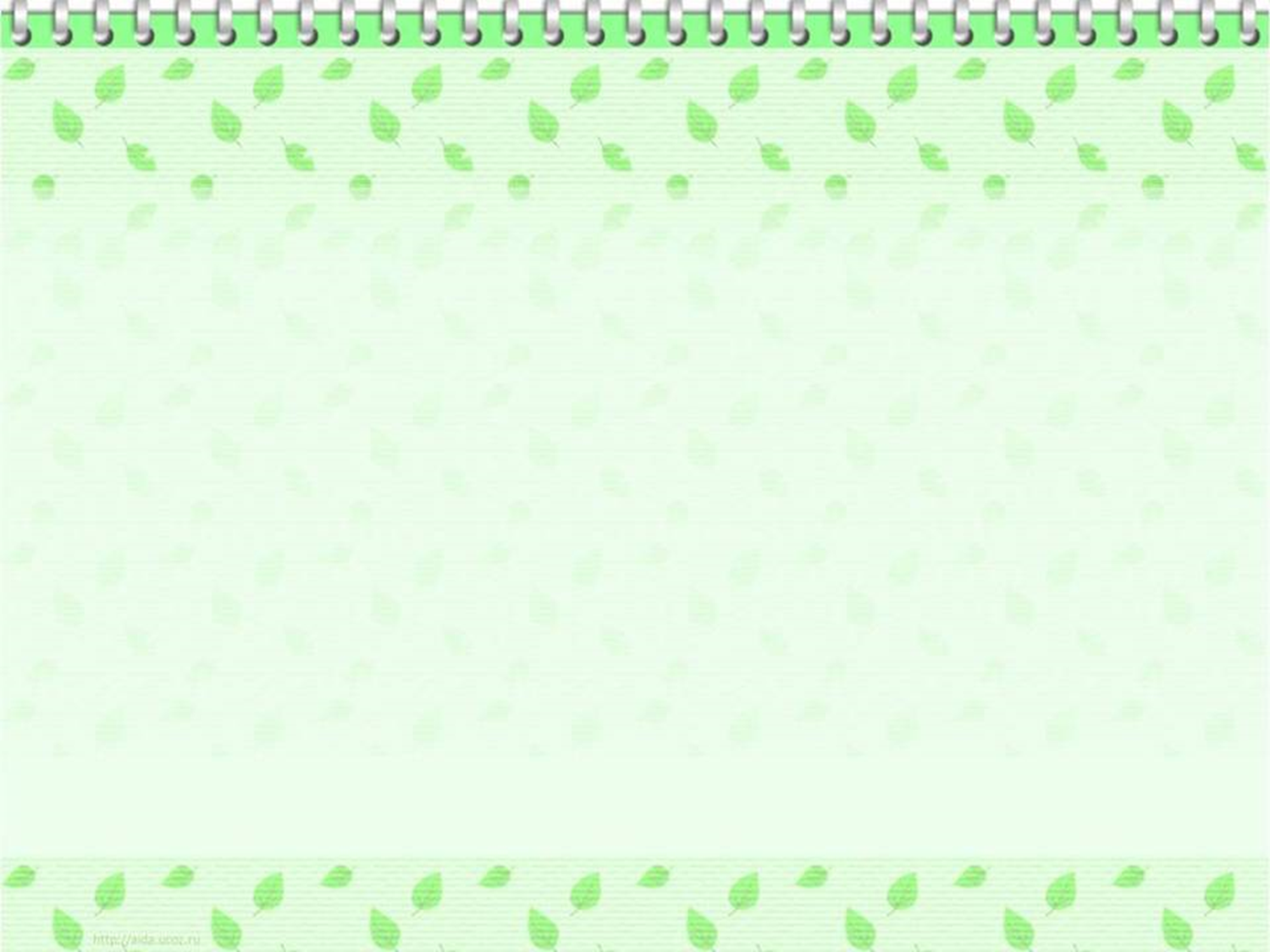 Задачи проекта:
- Добиться пополнения и обогащения знаний детей по лексическим темам: «Осень», «Овощи», «Фрукты».
- Способствовать формирования у детей умение вести наблюдения в живой и неживой природе.
- Изучение детьми объектов живой и неживой природы во взаимосвязи со средой обитания и формирование в детях осознанно правильного взаимодействия с окружающим их большим миром природы.
- Показать конкретные способы экспериментирования и исследования объектов природы.
- Способствовать развитию умения делать выводы, устанавливая причинно-следственные связи между объектами природы.
- Способствовать развитию диалогической форме речи, вовлекать детей в разговор во время рассматривания картин; формировать умение вести диалог с педагогом: слушать и понимать заданный вопрос, понятно отвечать на него.
- Способствовать формированию умения передавать в рисунке красоту окружающей природы; обращать внимание на подбор цвета, соответствующего изображаемому предмету; развивать умение ритмично наносить пятна, мазки; развивать эстетическое восприятие.
- Способствовать формированию начальных форм экологической культуры у детей дошкольного возраста; развивать познавательную активность; воспитывать любовь к природе.
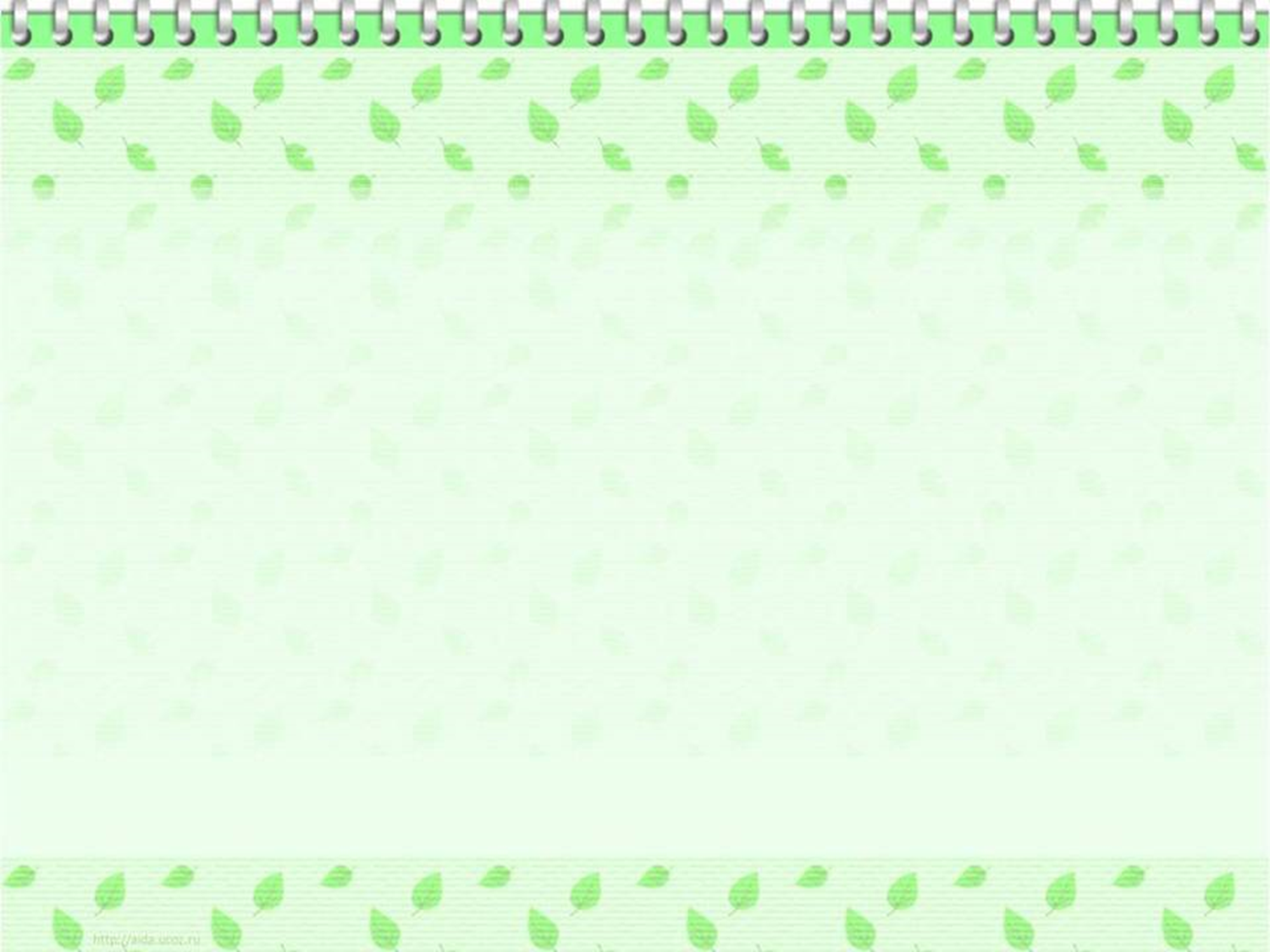 Предполагаемый результат:
- расширить и закрепить знания и представления детей об осени, её признаках и дарах;
- расширение и активизация речевого запаса детей на основе углубления и обобщения представлений об окружающем, а также в процессе знакомства с рассказами, стихами, пословицами, загадками осенней тематики;
- применение сформированных навыков связной речи в различных ситуациях общения;
- отражение знаний, накопленных в процессе реализации проекта, в различных видах деятельности (изобразительной, театрализованной, умственной, игровой);
- дети смогут устанавливать причинно-следственные связи между погодными изменениями в природе, вести наблюдения за объектами неживой природы.
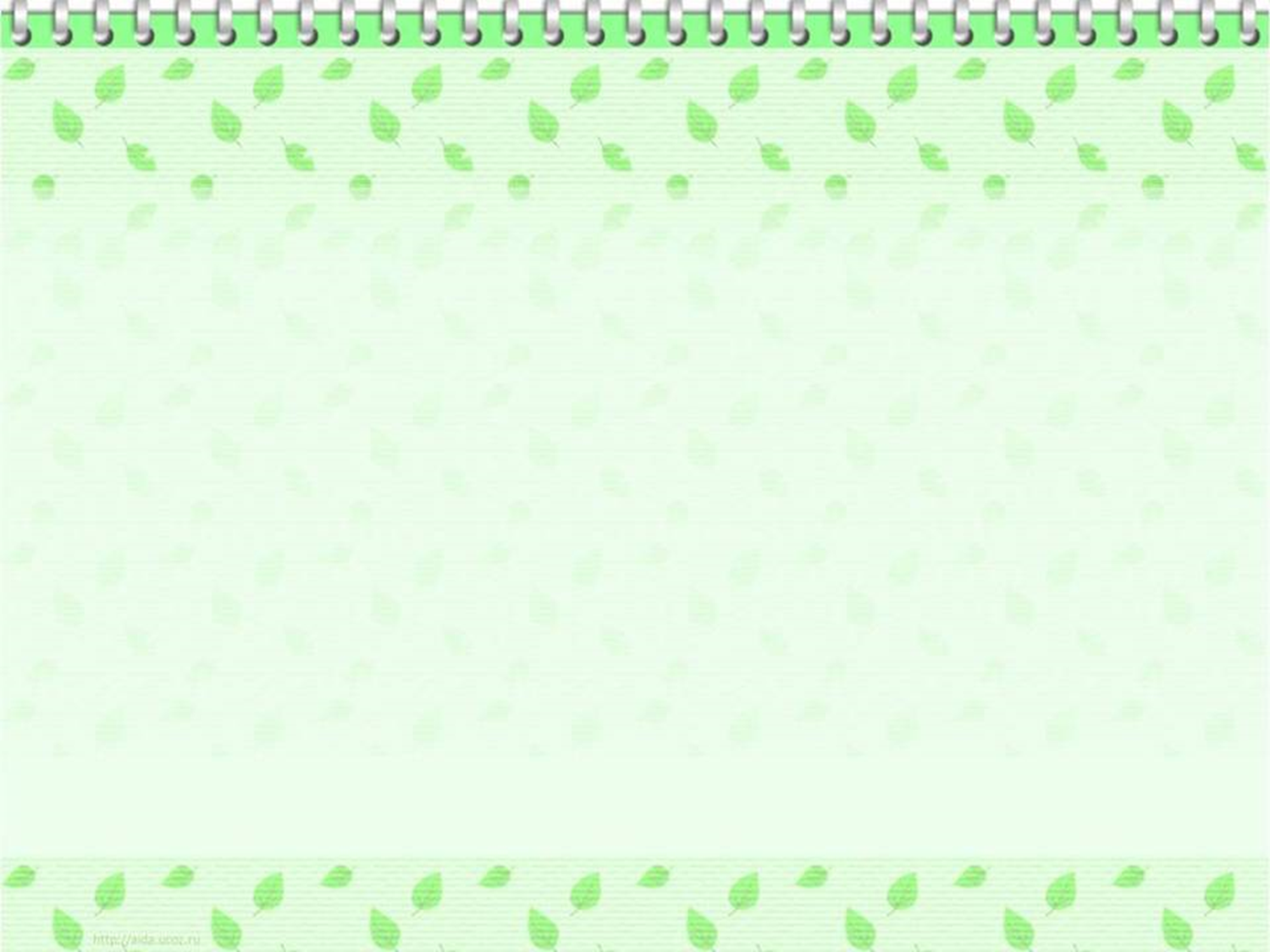 Этапы реализации проекта:
1. Подготовительный этап
2. Основной этап
3. Заключительный этап
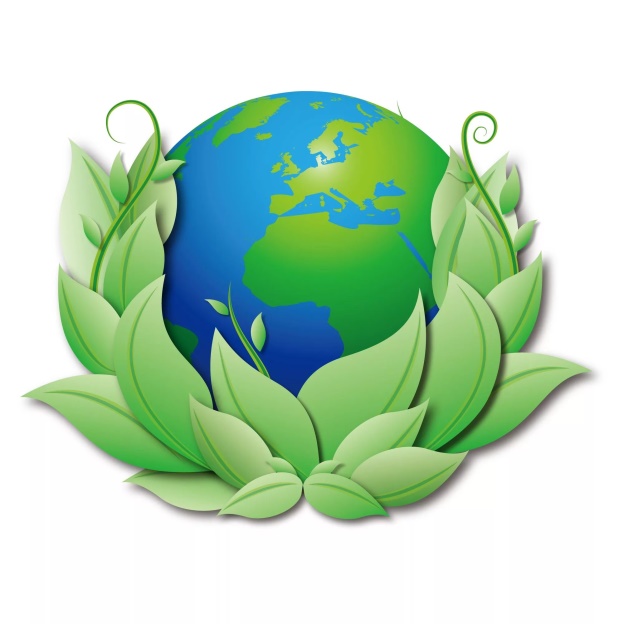 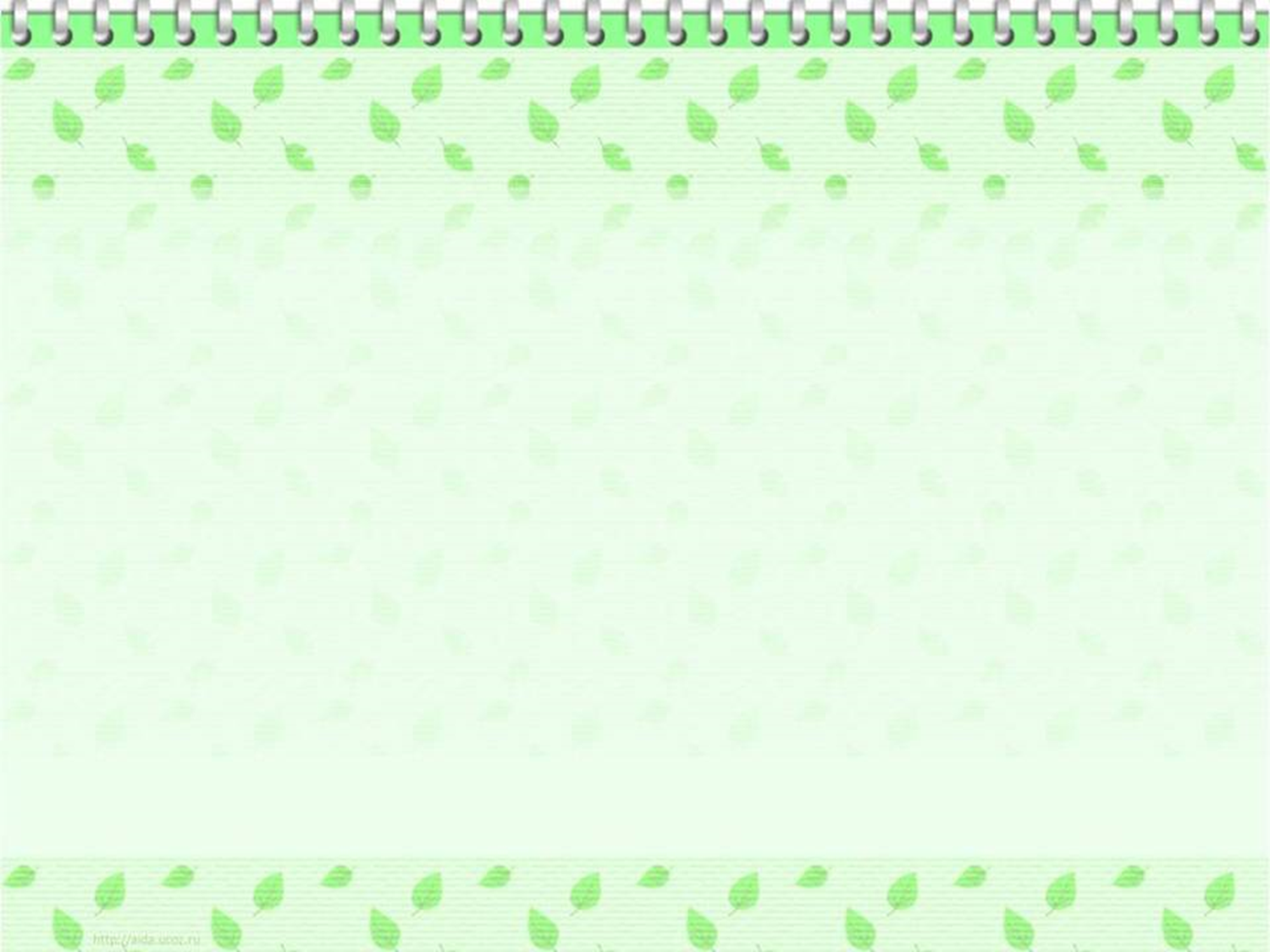 Подготовительный этап:
- Составление плана совместной работы с детьми, педагогами и родителями;
- Подбор материала и оборудования для занятий, бесед, игр с детьми;
- Подборка фотографий, литературы;
- Сбор листьев для работ, семян растений и косточек плодов;
- Разучивание стихотворений об осени, овощах, фруктах;
- Рисование на тему «Золотые краски осени»
-- Консультация для родителей «Все делаем ВМЕСТЕ».
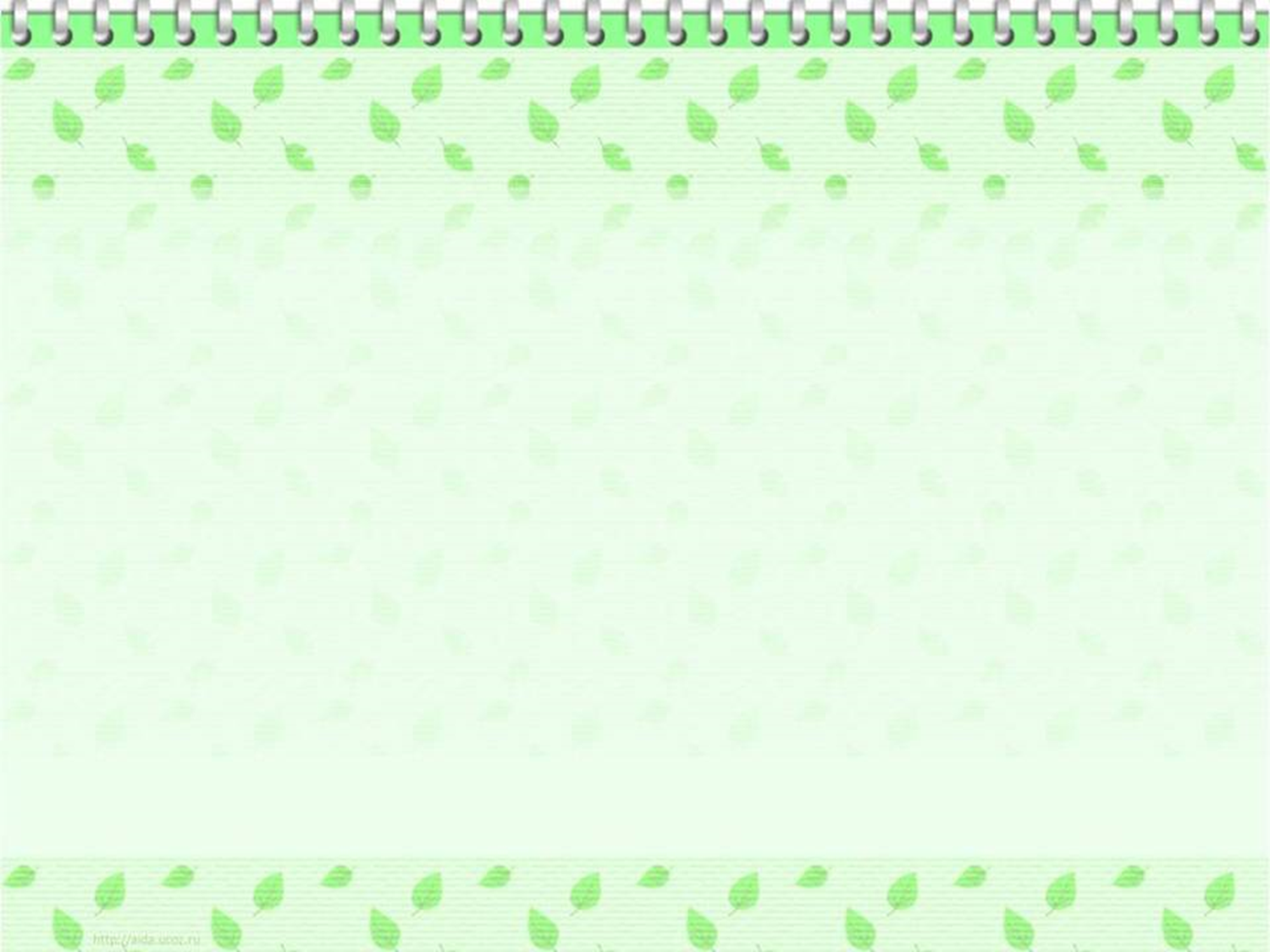 Основной этап:
Мероприятия по работе с детьми:
- Чтение художественной литературы
- Просмотр мультфильмов
- Беседы
- разработка конспектов ООД
- Рассматривание альбомов, лепбуков и картин
- Наблюдение
- Экспериментирование
- Сбор природного материала
- Рисование, Аппликация,  Лепка, Конструирование
- Дидактические игры
- Пальчиковые игры
- Прослушивание музыкальных произведений в аудиозаписи: П. И. Чайковский «Времена года», «Осень» Е. Васильева-Буглая сл. Плещеева «Осенняя песня», К. Румянова «Листопад».
- Рассматривание картины И. Левитана «Золотая осень».
- Работа по созданию гербария.
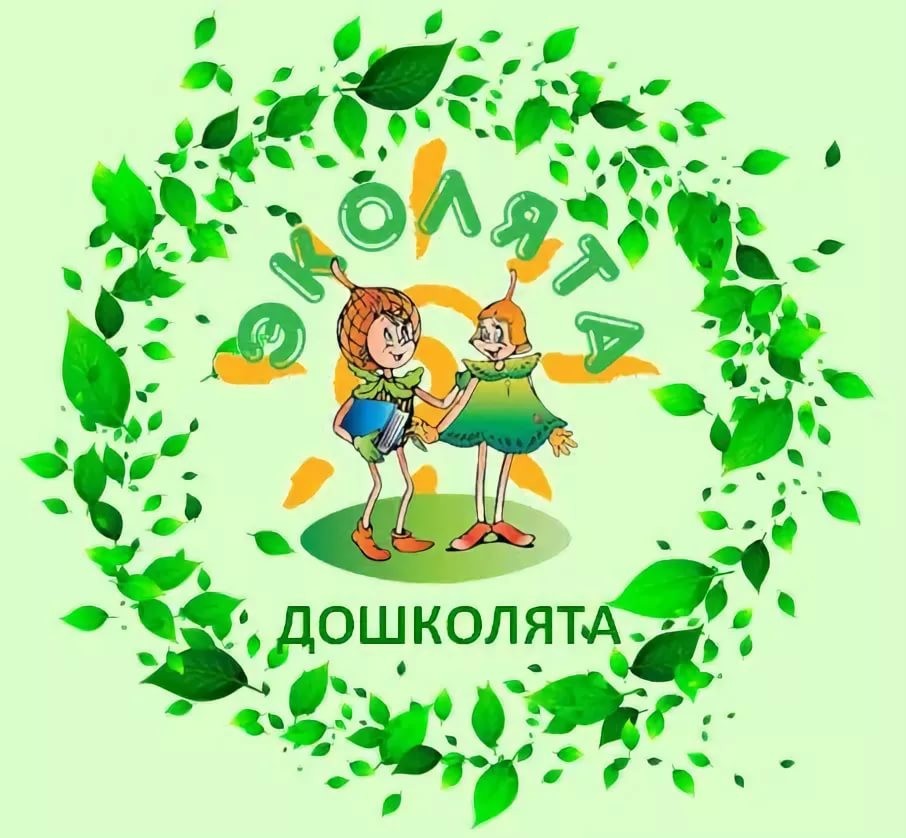 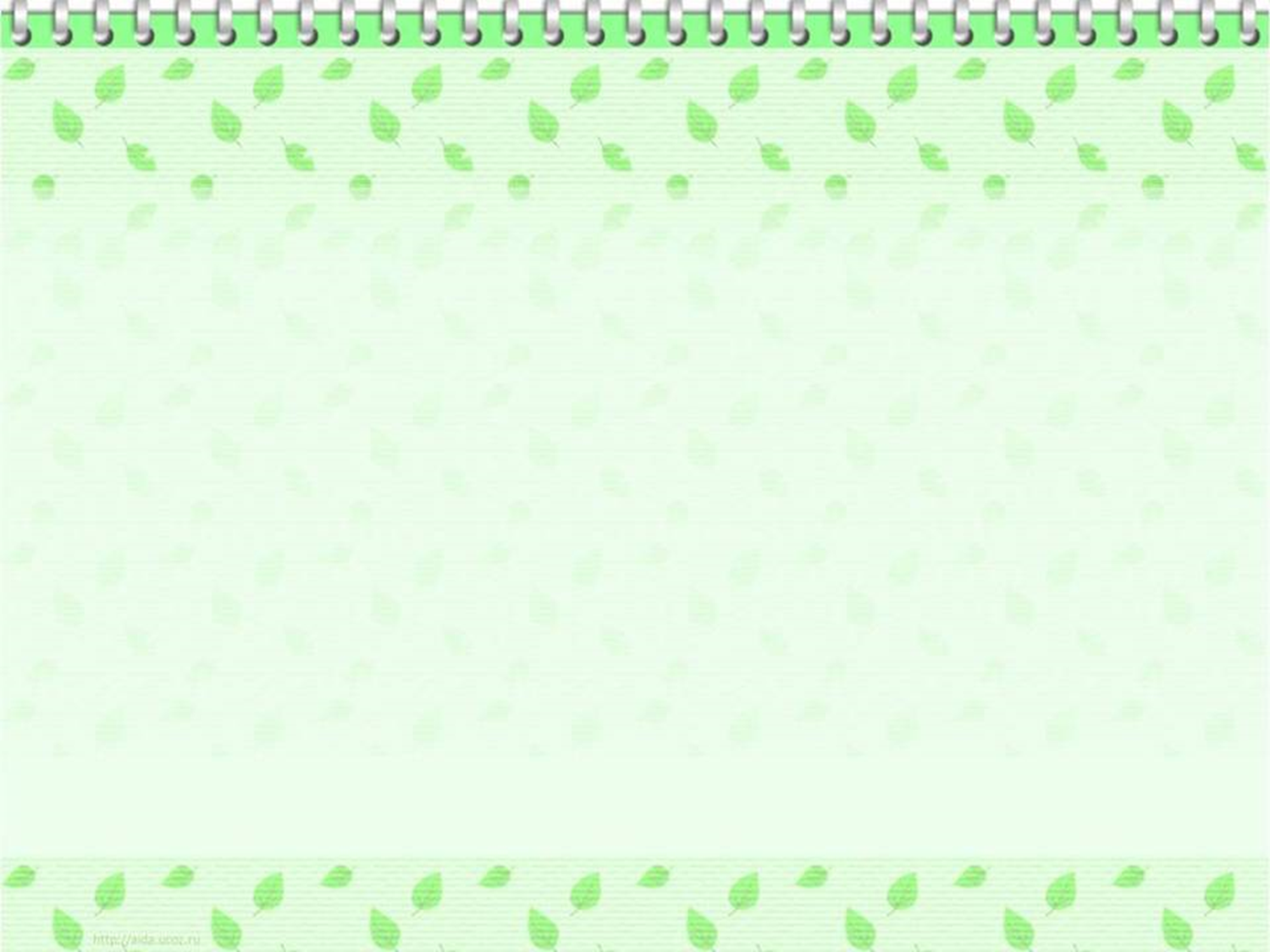 Мероприятия по работе с родителями:
- участие в выставке работ на тему «Осень», подборка иллюстраций, литературы;
- разучивание стихотворений об осени;
- подготовка для родителей информационных листов по лексическим темам «Деревья», «Ягоды, грибы», «Осень»;
- организация выставок детских работ: рисунков, аппликаций, поделок из пластилина, природного материала;
- Консультация для родителей «Как сделать осеннюю прогулку интересной»;
- Привлечение родителей к изготовление поделок из овощей и природного материала «Осеннии фантазии»
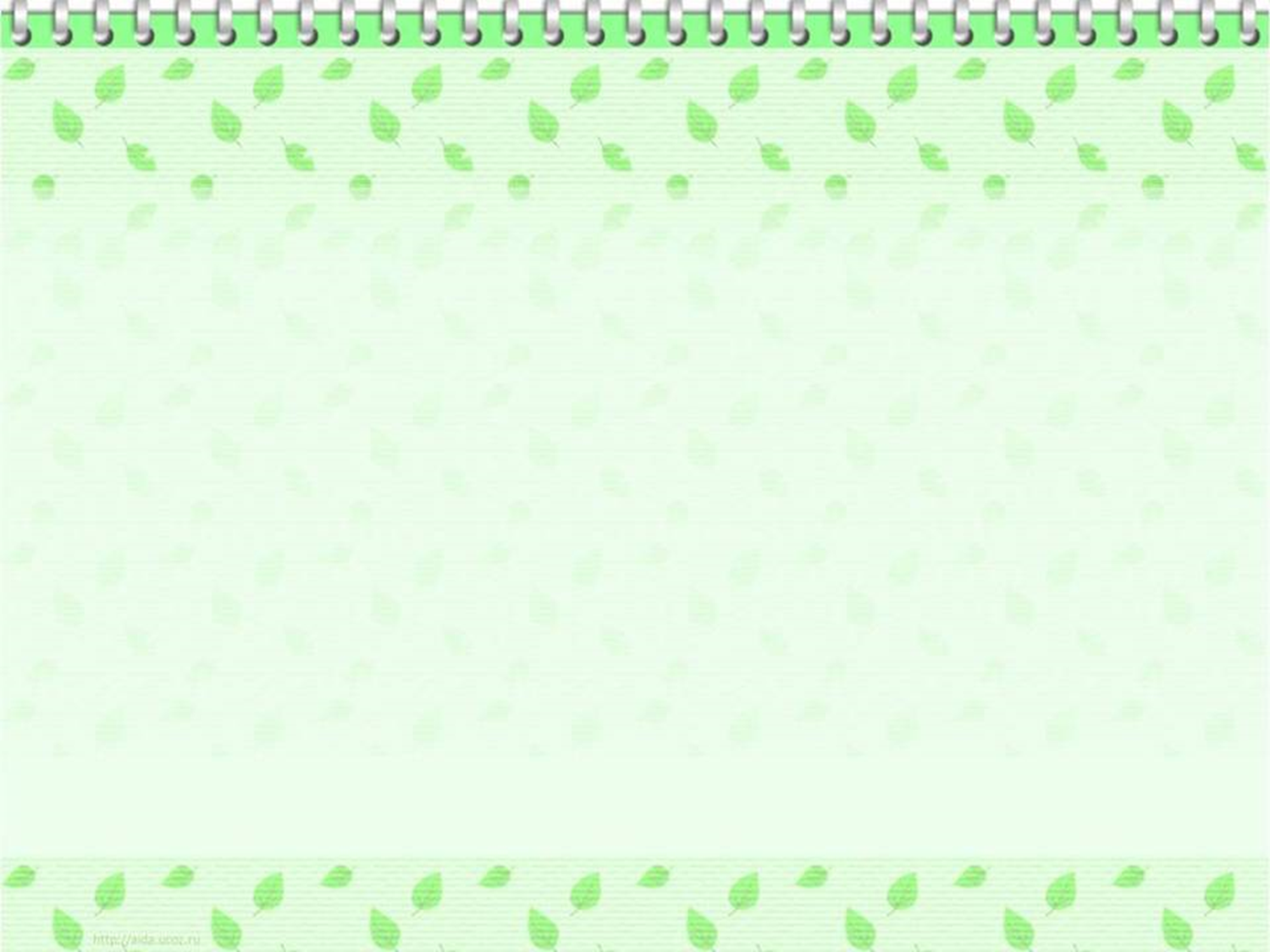 Заключительный этап:
Продукт проектной деятельности:
- оформление выставки детских творческих работ
- осенний праздник «День рождения осени»
- Прослушивание музыкальных произведений в аудиозаписи: П. И. Чайковский «Времена года» «Осень», Е. Васильева-Буглая сл. Плещеева «Осенняя песня», К. Румянова «Листопад».
Рассматривание картины И. Левитана «Золотая осень».
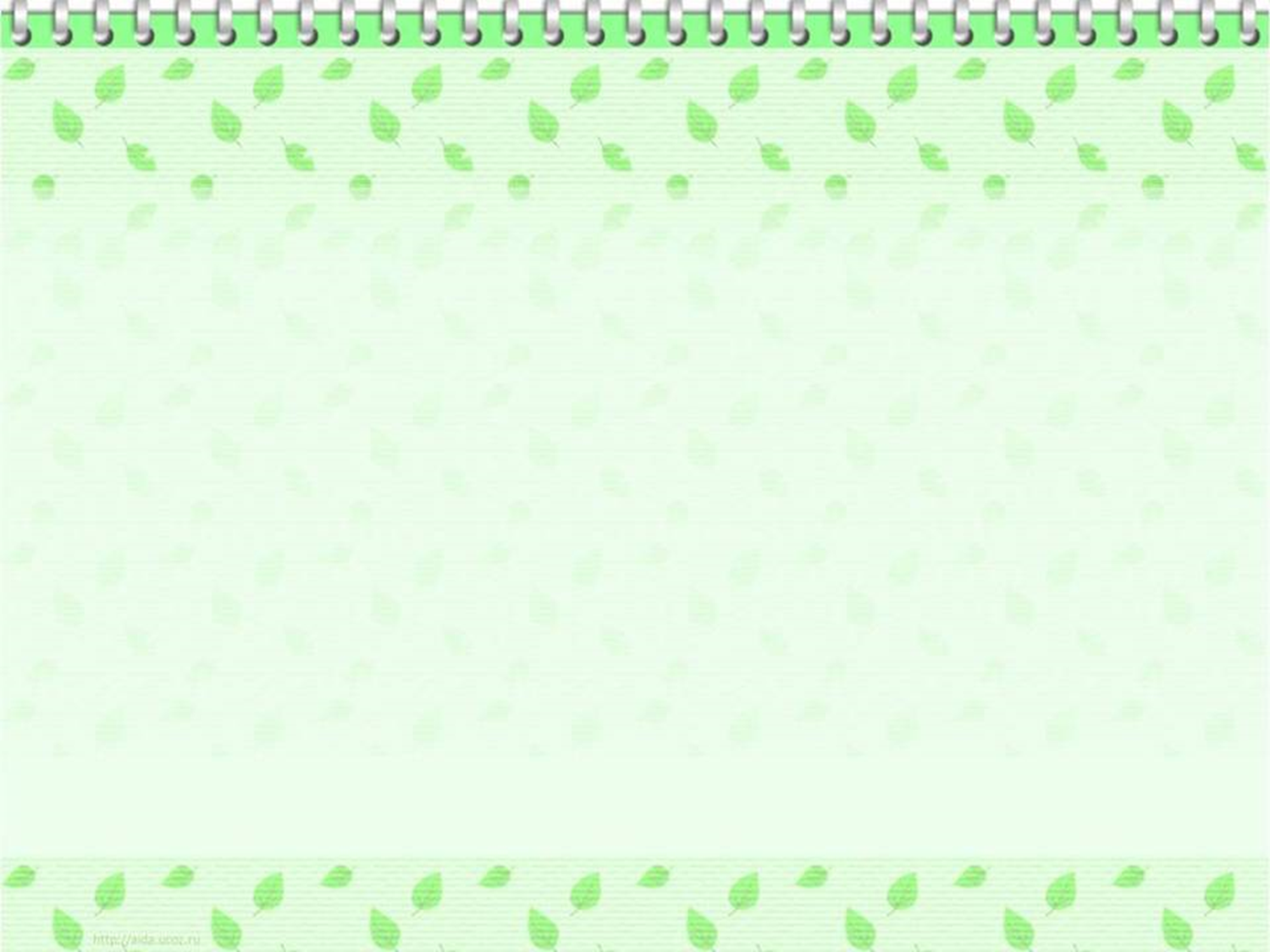 Фото отчет по проекту:
Лепбук «Осень», «Деревья», «Хлеб всему голова», «Птицы», «Овощи, фрукты»
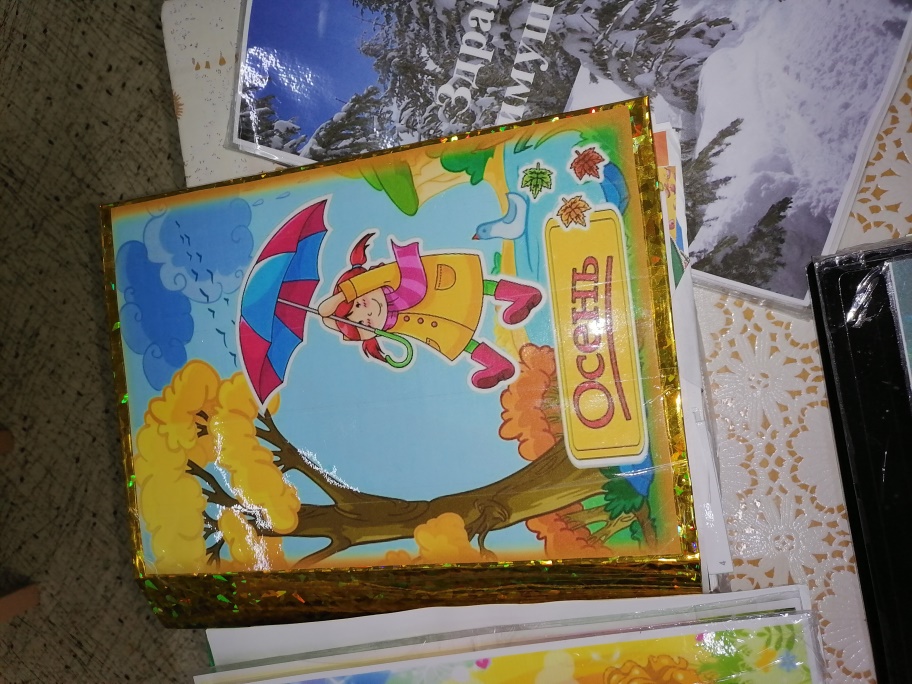 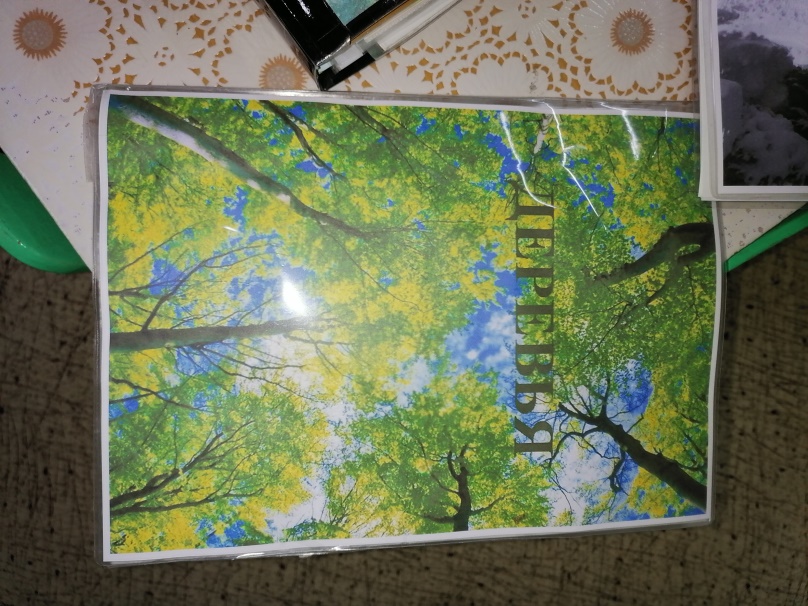 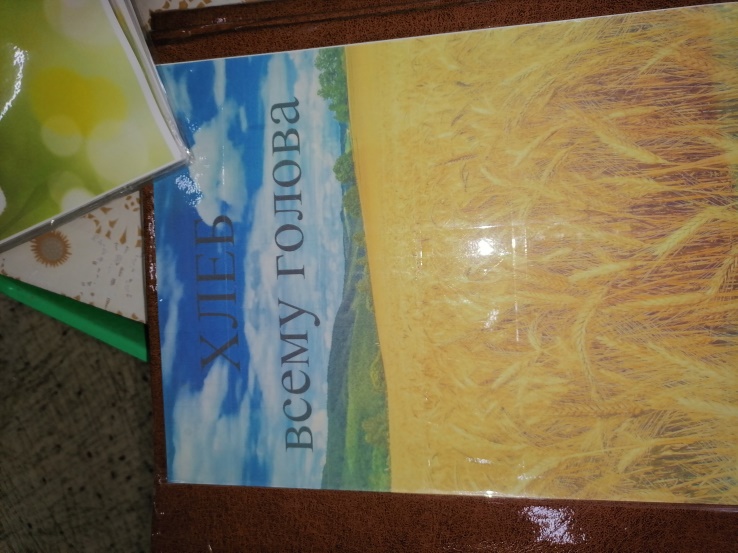 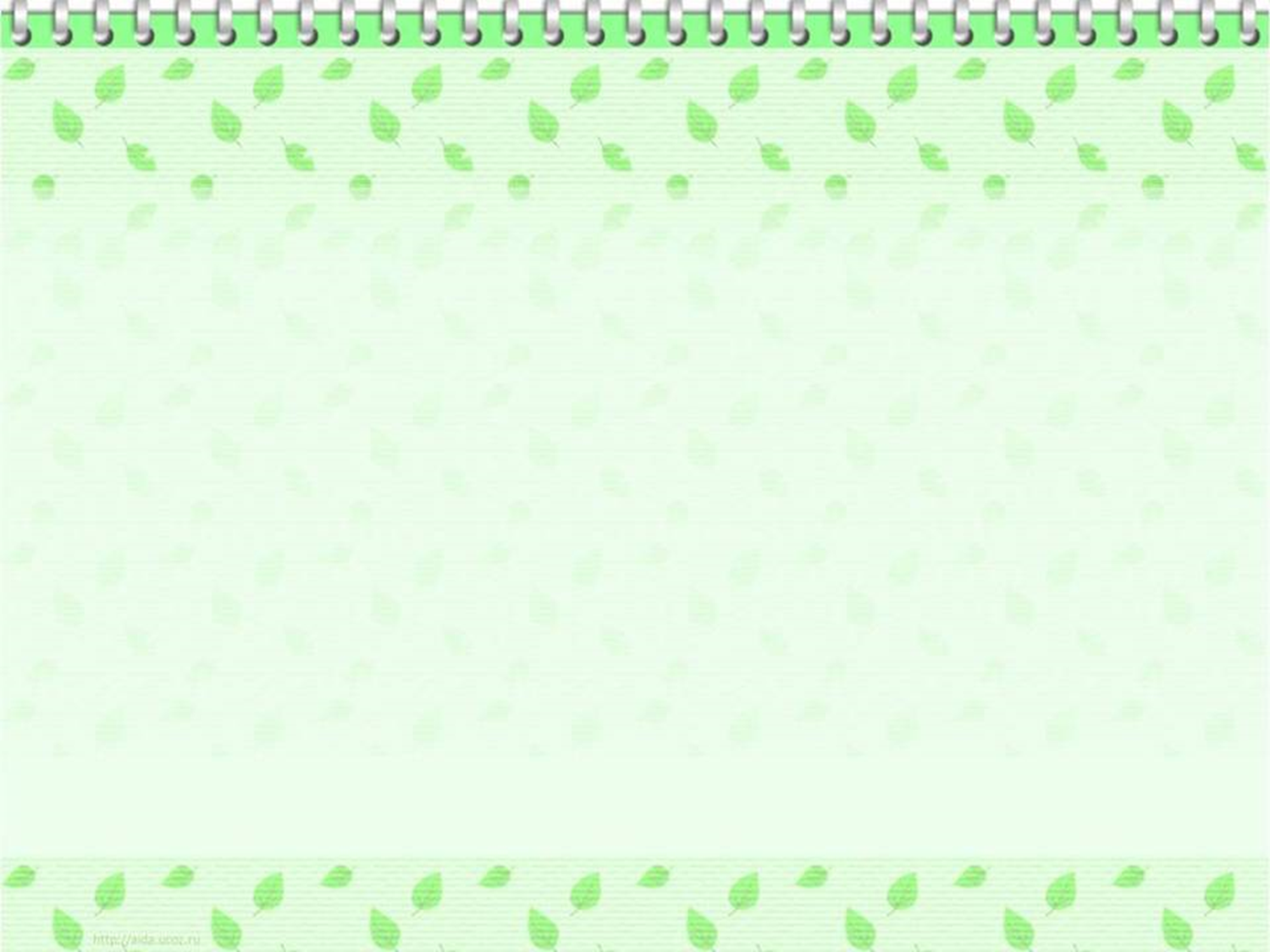 Осенний праздник «День рождения осени».
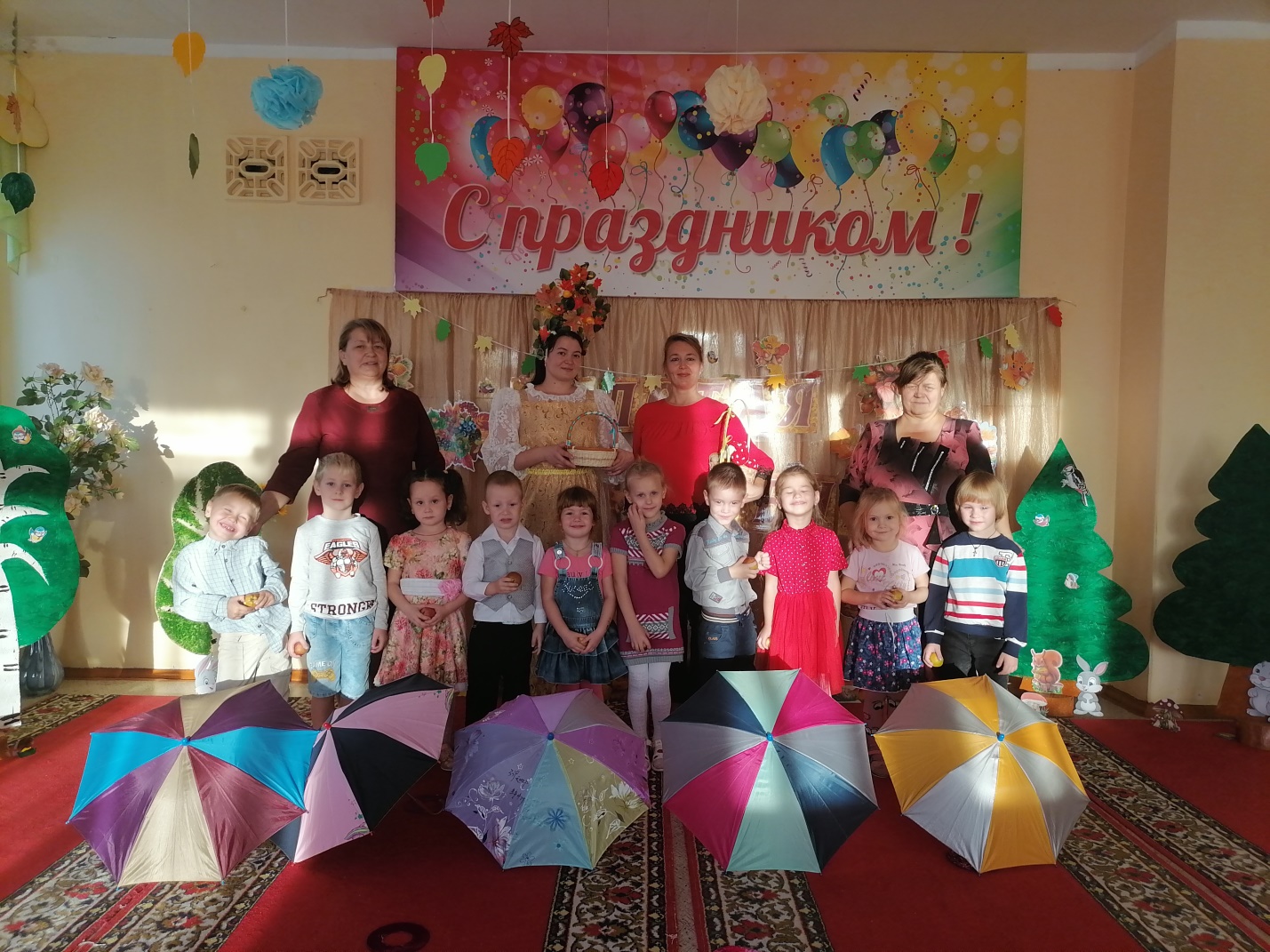 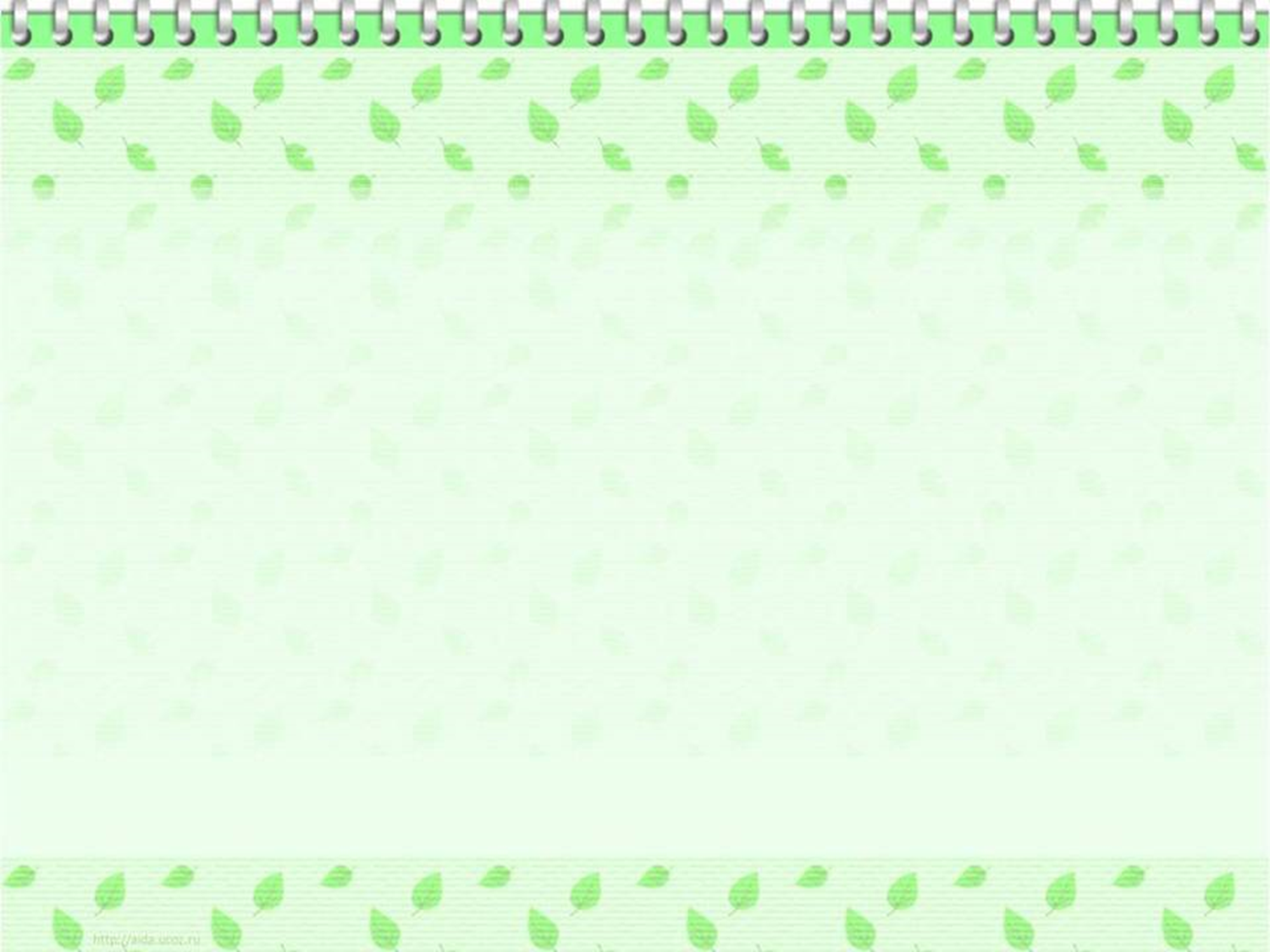 Выставка «Что нам осень подарила!»
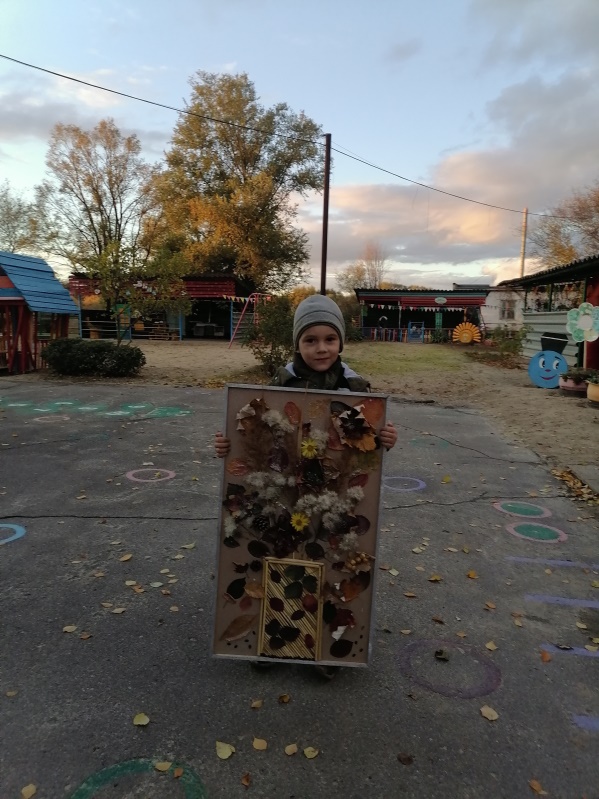 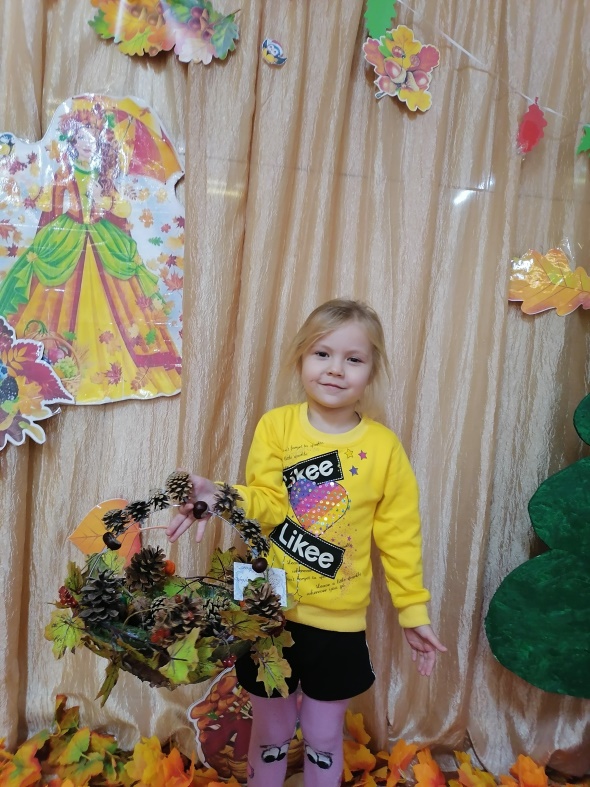 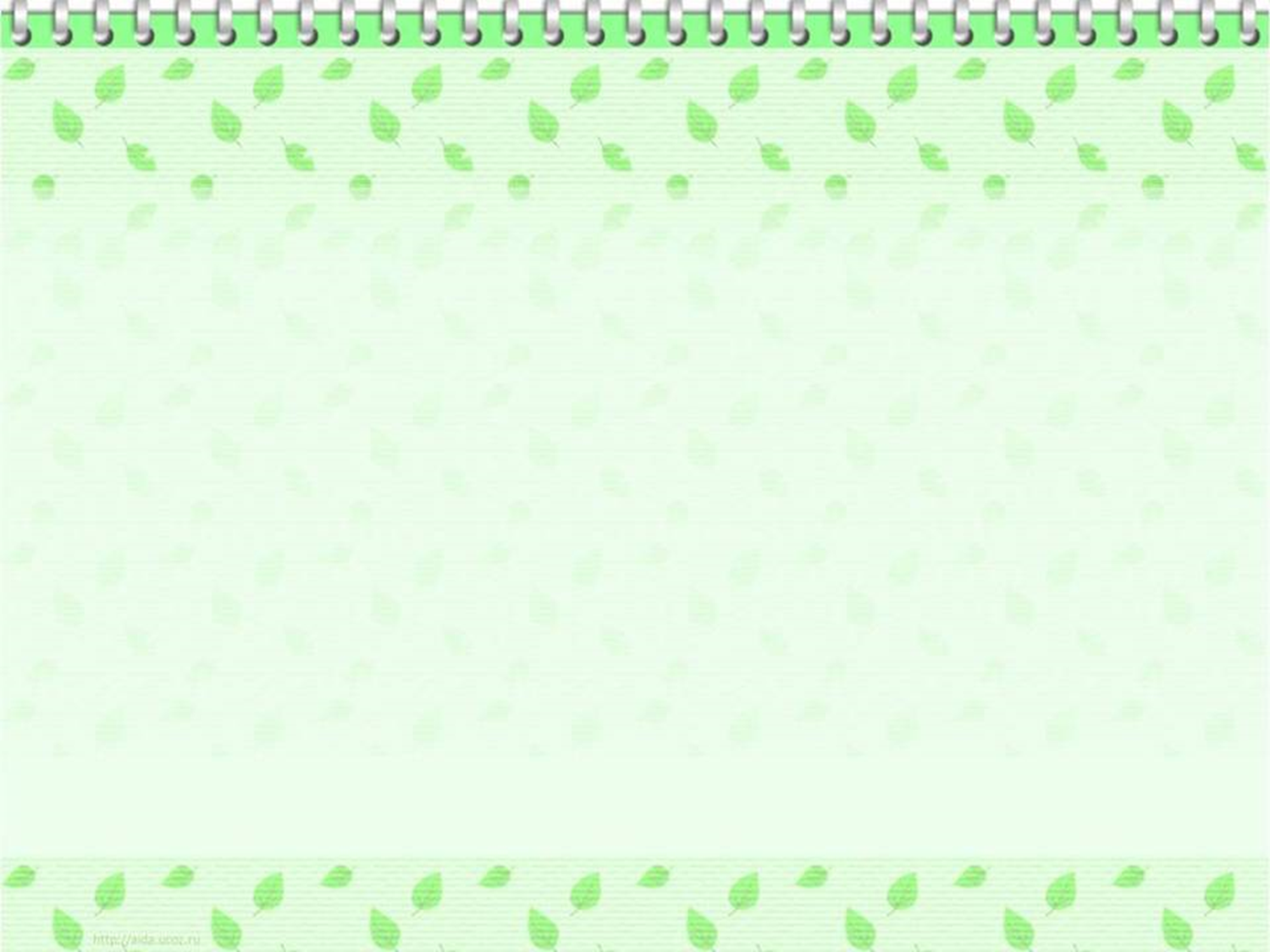 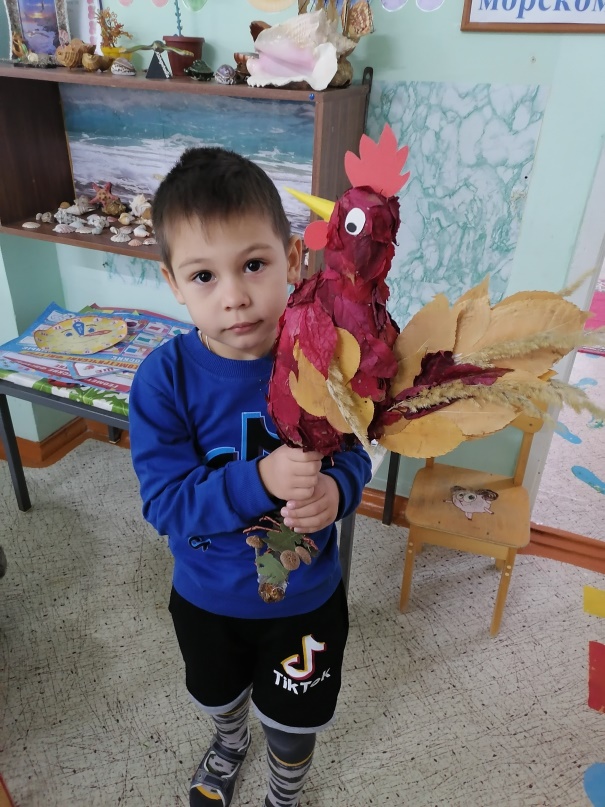 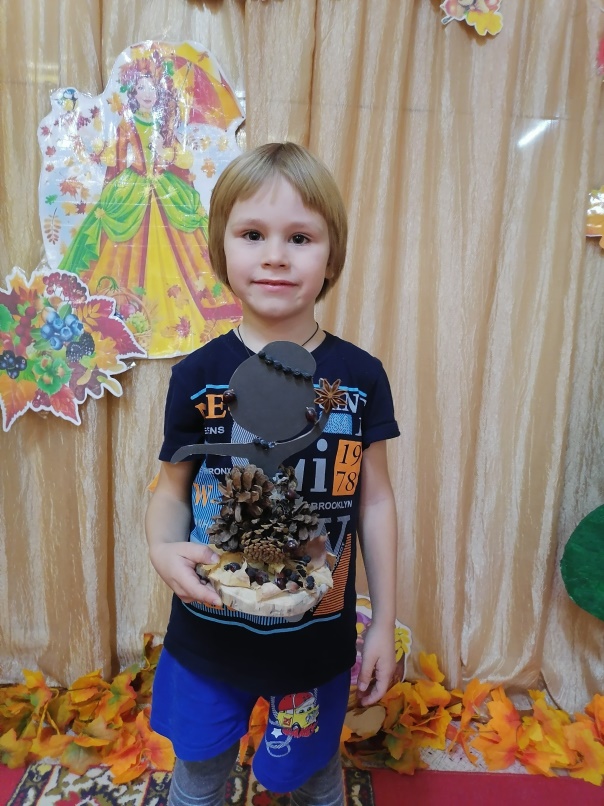 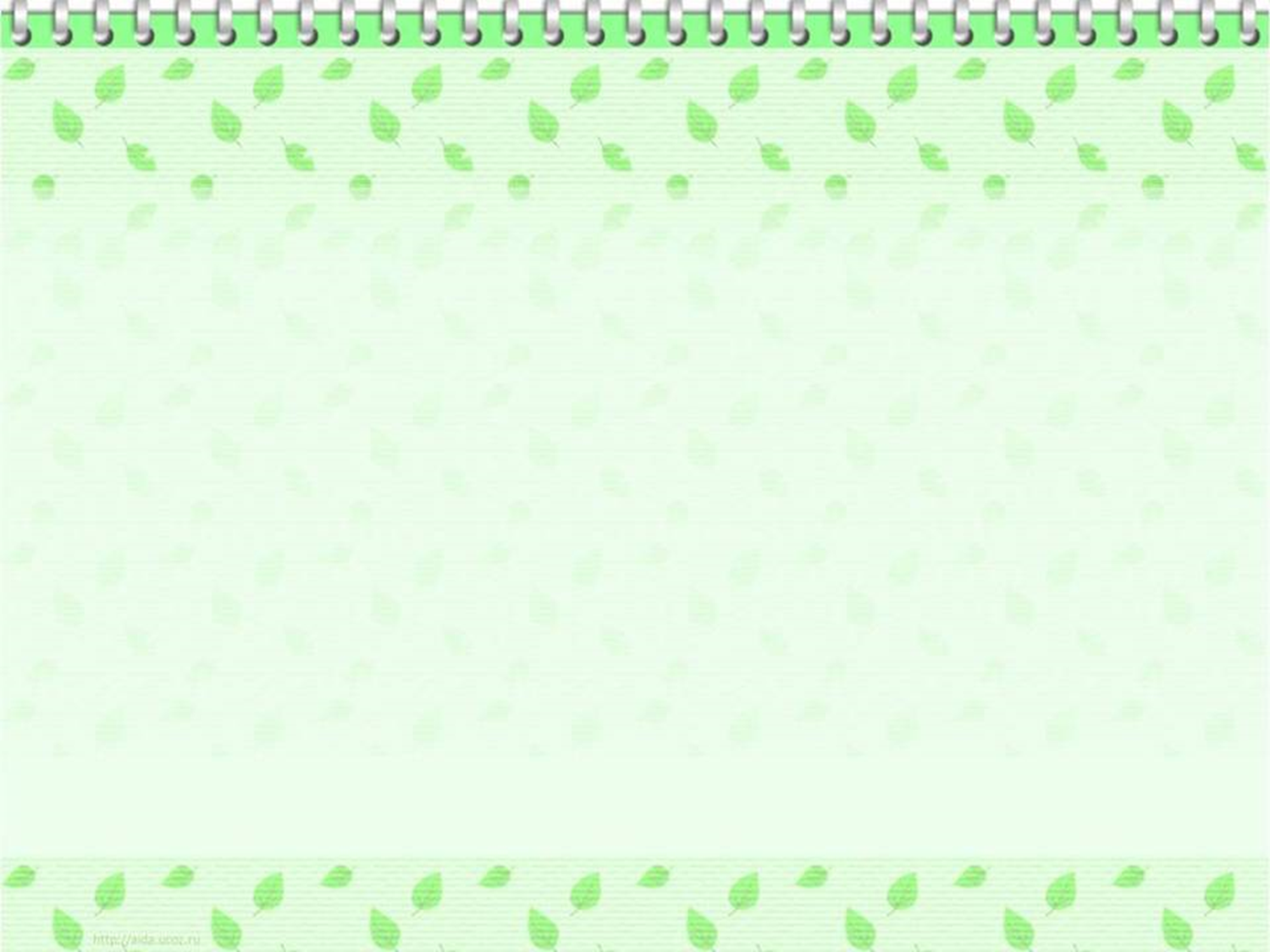 Альбом «Осень разная бывает»
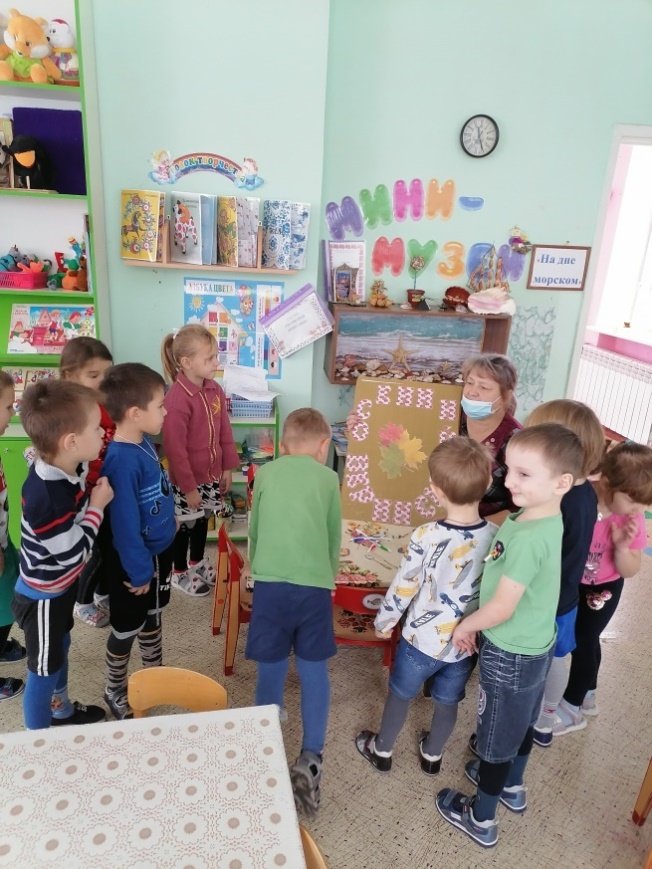 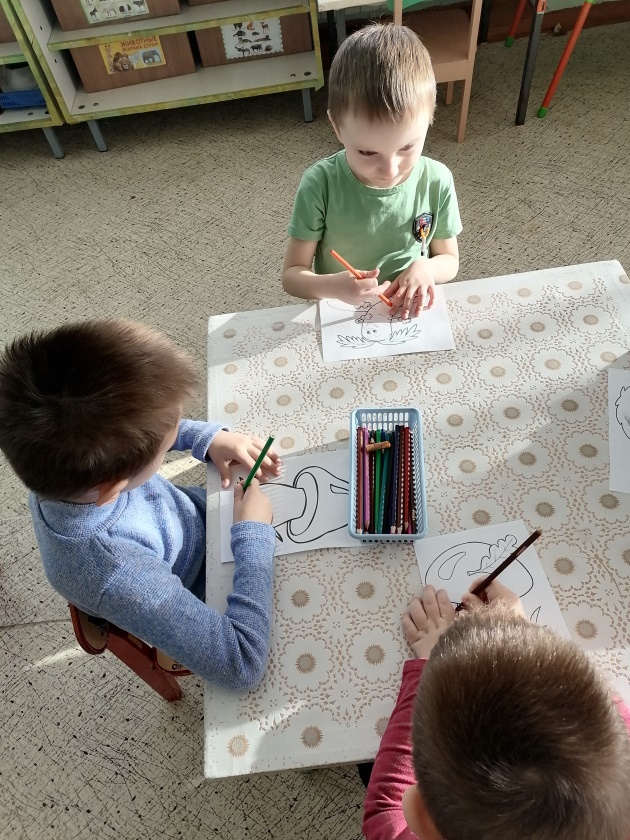 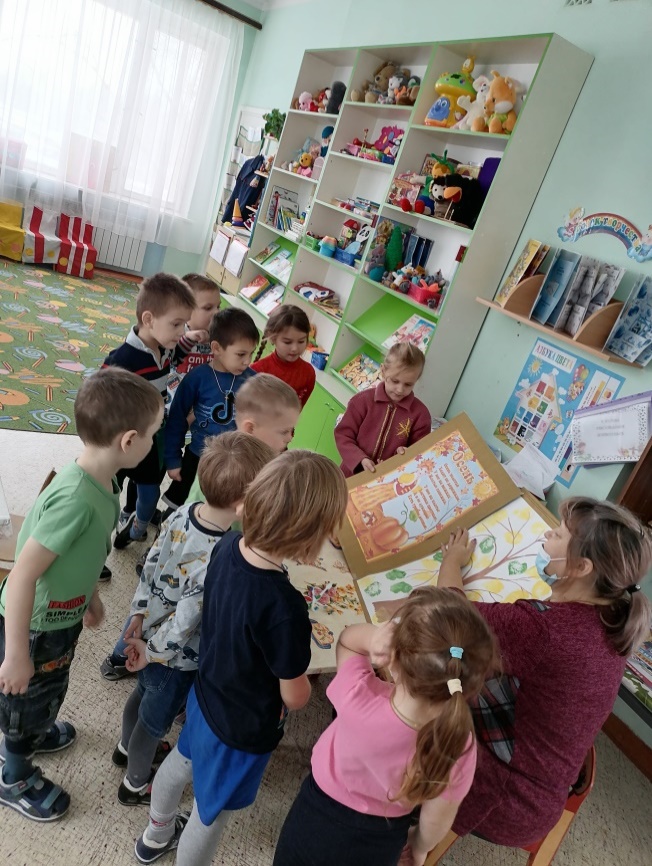 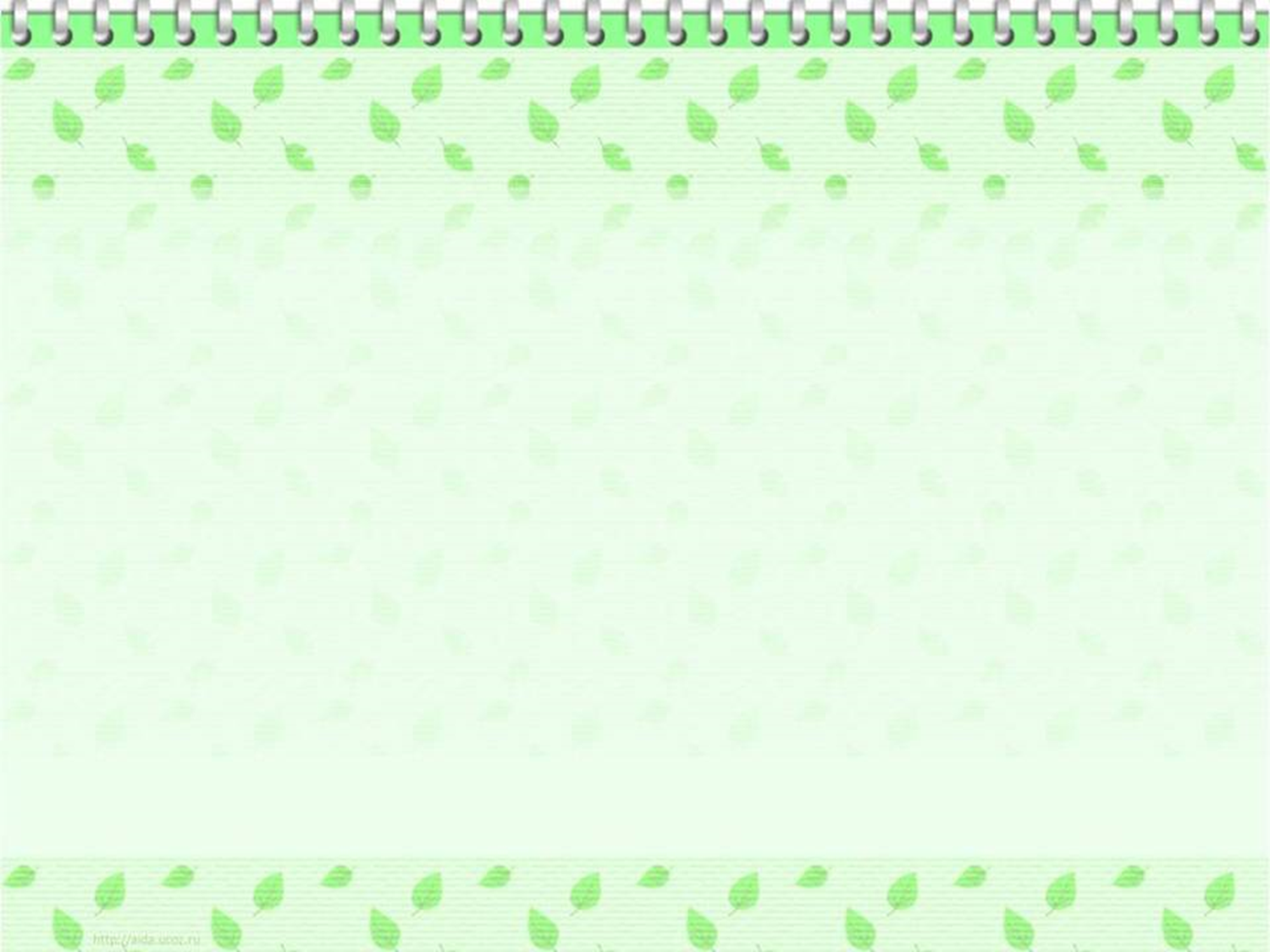 Трудовая деятельность
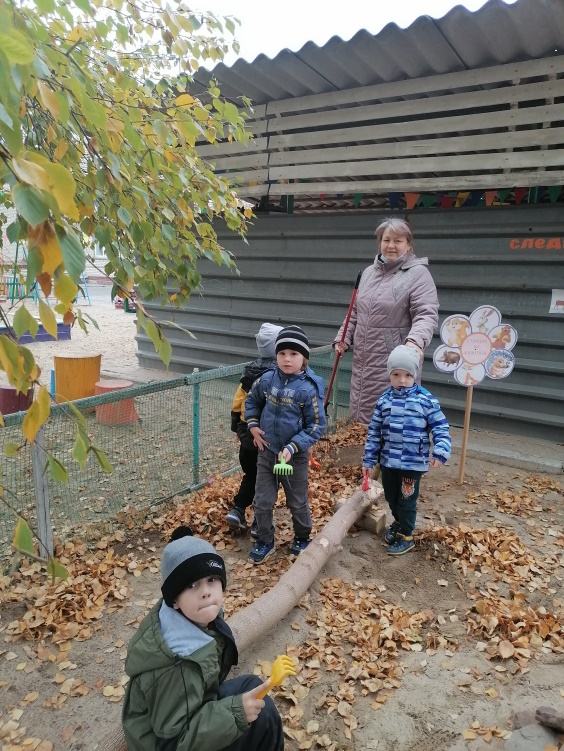 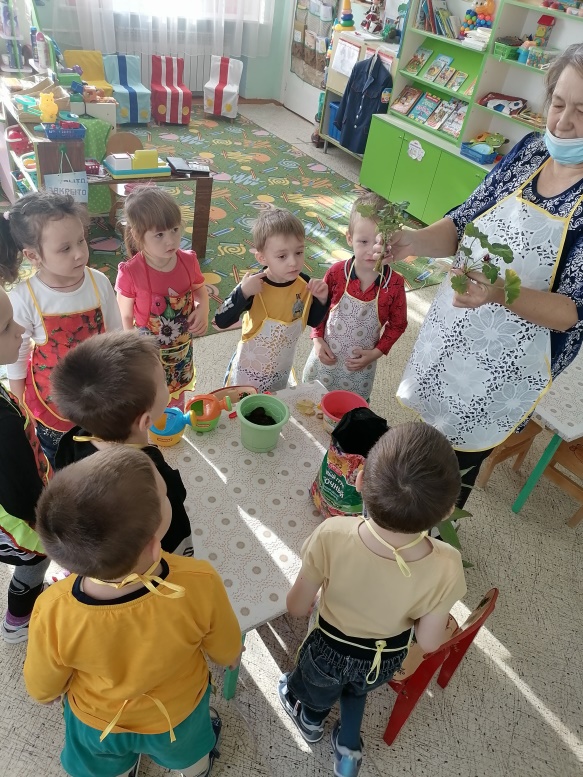 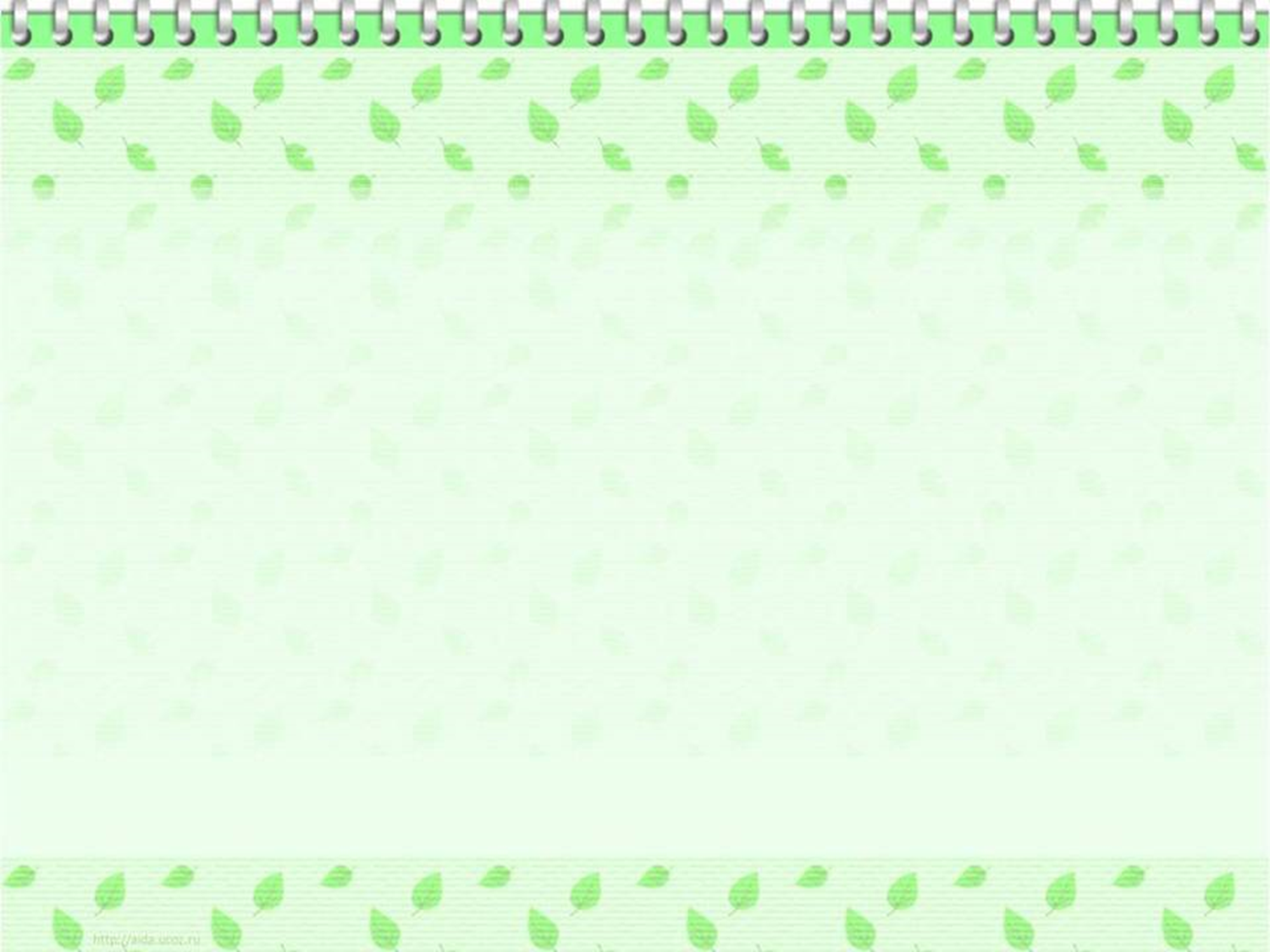 Экологическая тропа в ДОУ
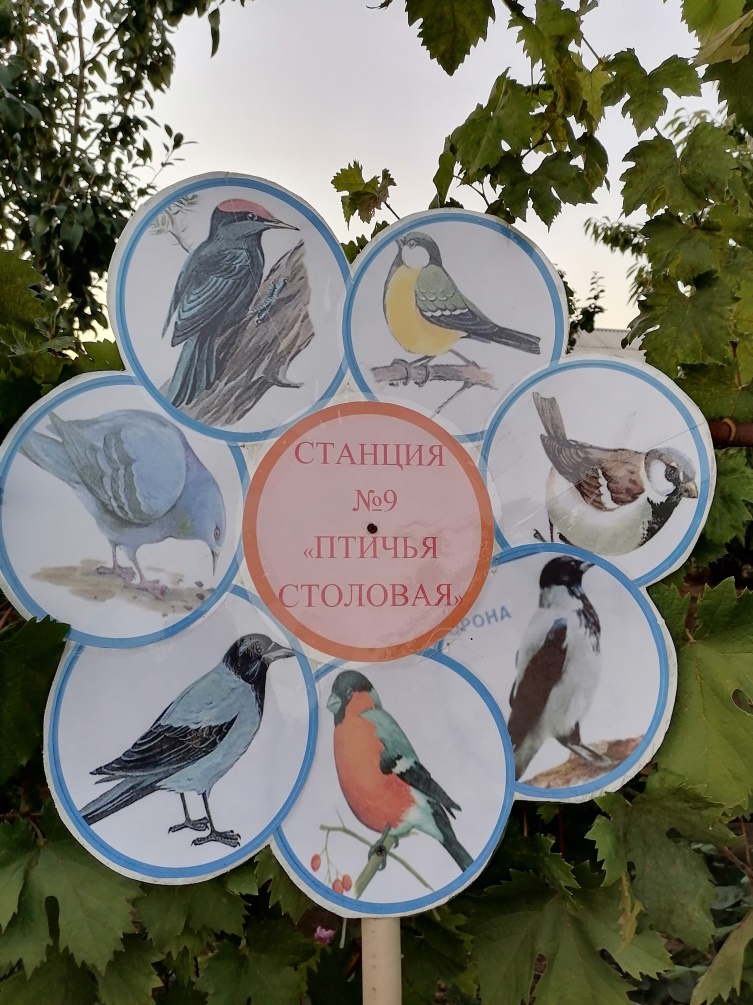 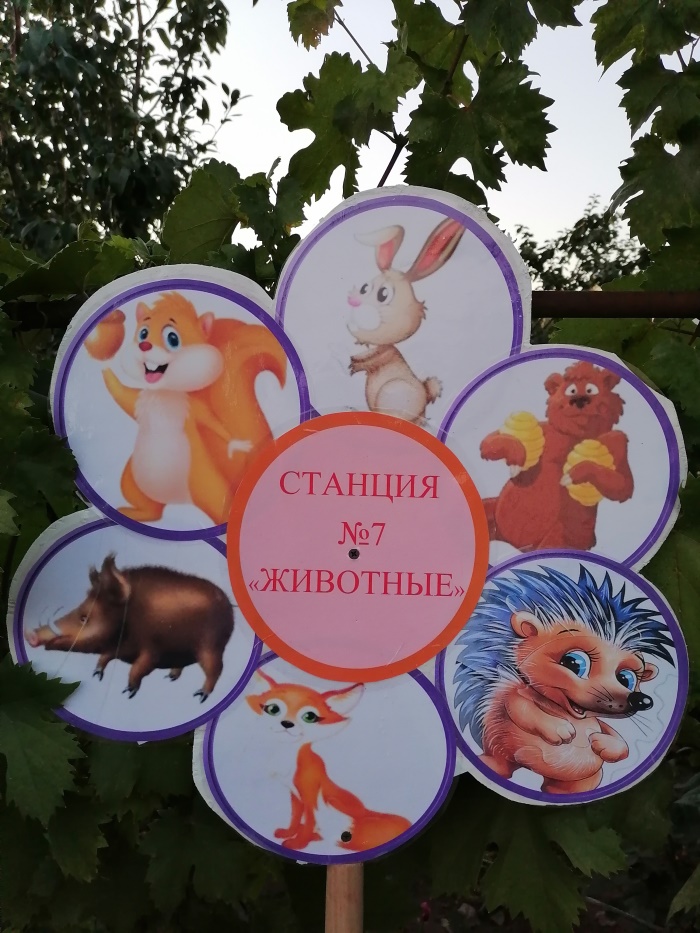 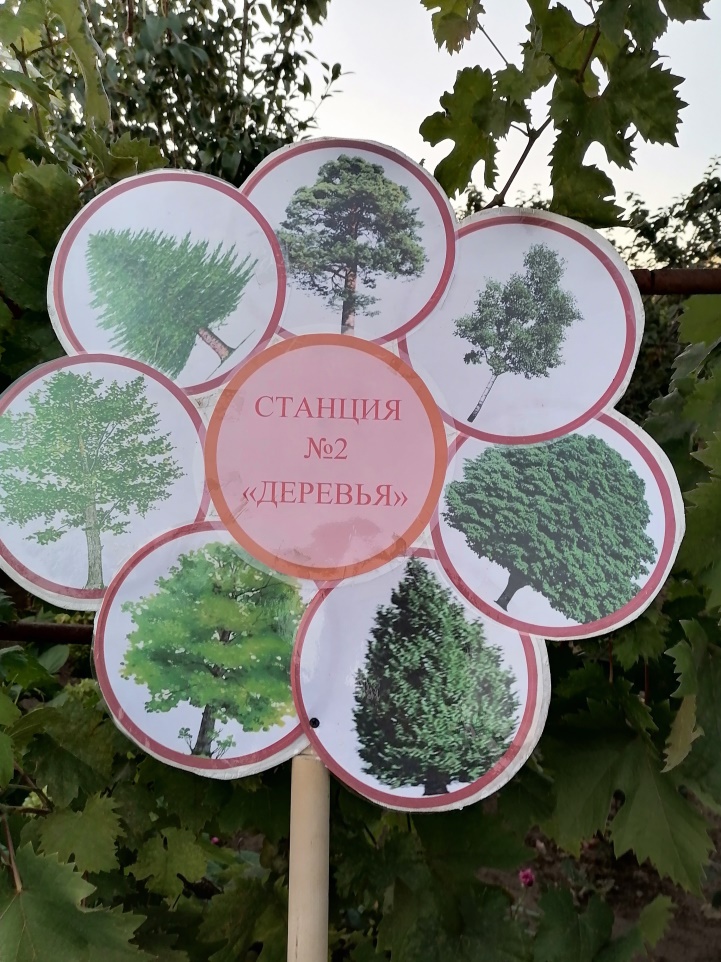 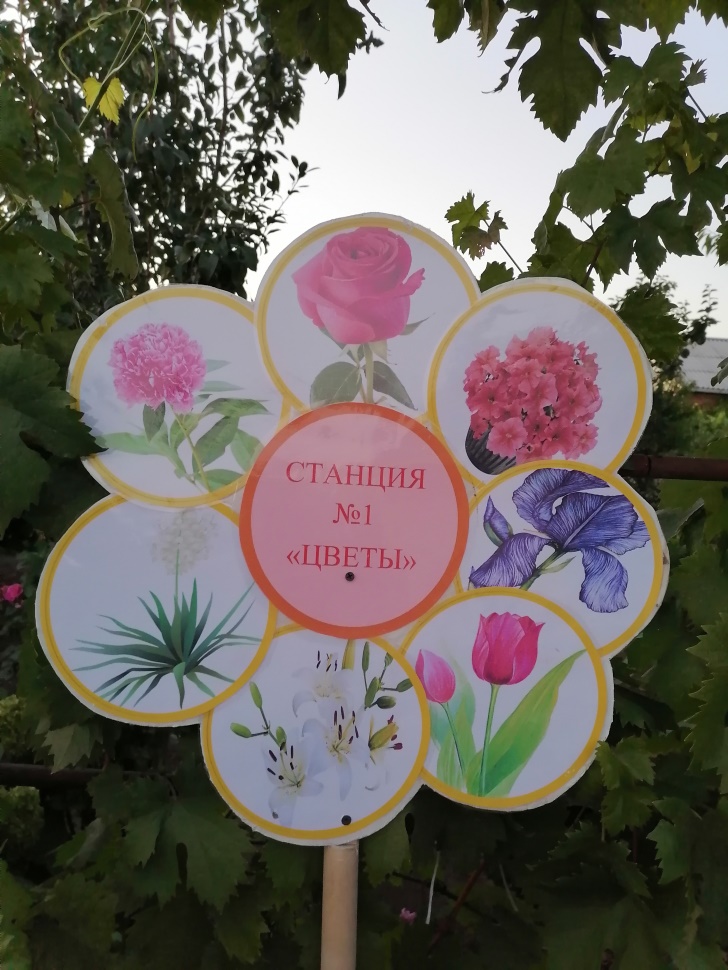 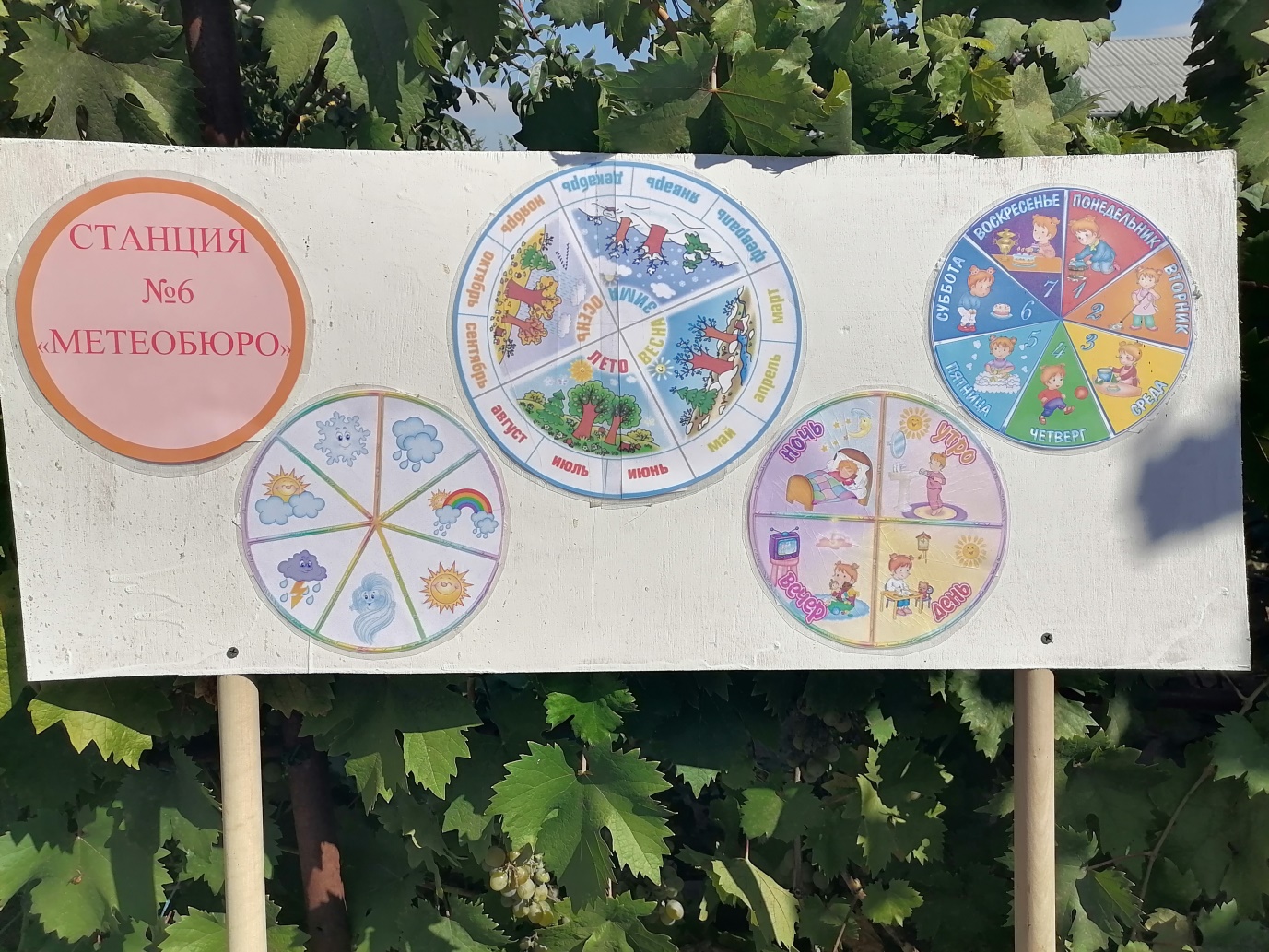 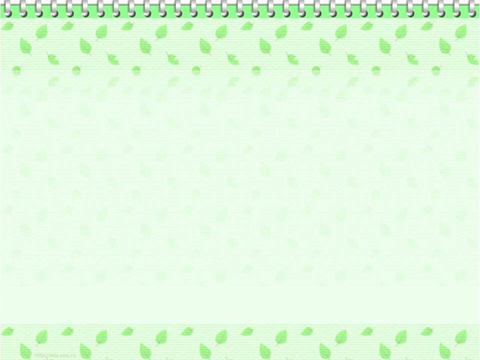 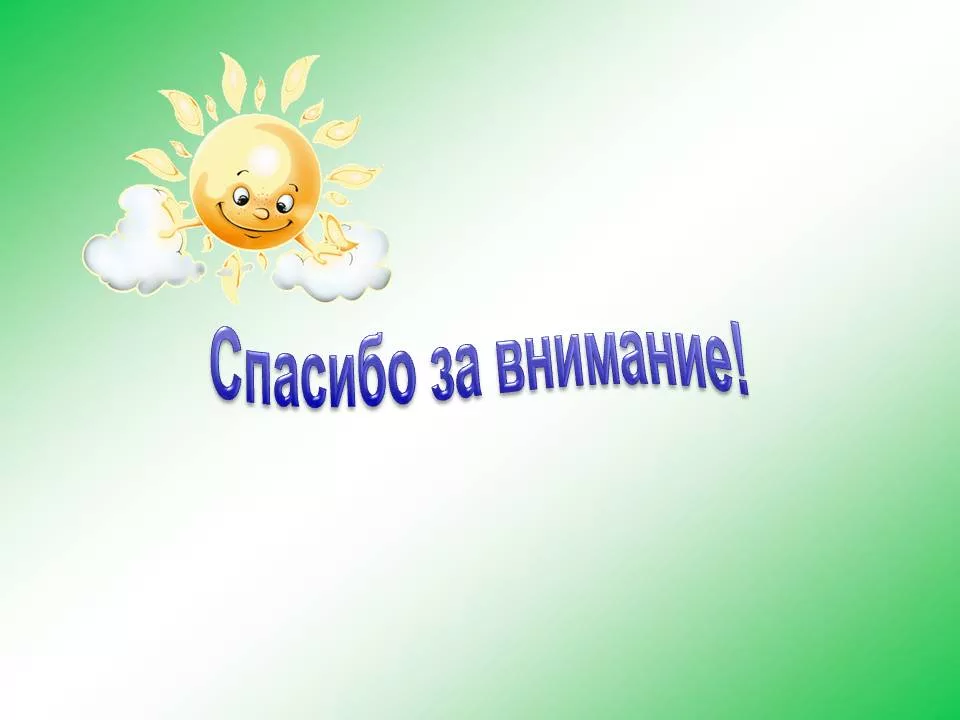